Roles and 
Responsibilities 
of Investors 
in Educational Ventures
[Speaker Notes: Roles and Responsibilities of Investors in Educational Ventures (web)
******************

The roles and responsibilities of investors in educational ventures. Investors are often seen as mere financiers, but their impact extends beyond the chequebook. They are catalysts for growth and pillars of support for educational initiatives. Their involvement is multifaceted – encompassing financial support and offering invaluable guidance, mentorship, and a wealth of resources through their networks. As we delve into this topic, we will explore the diverse and pivotal roles that investors play, covering areas such as Financial Support, Guidance and Mentorship, Networking and Partnerships, Governance and Accountability, Risk Management, Advocacy and Branding, Exit Strategy, and Ethical and Social Responsibilities. These elements represent a vital thread in the tapestry of successful educational ventures. Let's begin by understanding how investors are not just funders but true partners in the journey of educational innovation and excellence.
———
教育企业投资者的作用和责任。投资者通常被视为单纯的金融家，但其影响超出了支票簿。它们是增长的催化剂，也是支持教育举措的支柱。他们的参与是多方面的——包括财政支持，并通过他们的网络提供宝贵的指导、指导和丰富的资源。当我们深入研究这个主题时，我们将探索投资者发挥的多样化和关键作用，涵盖财务支持、指导和指导、网络和伙伴关系、治理和问责制、风险管理、倡导和品牌、退出战略以及道德和社会责任等领域。这些元素代表了成功教育企业织锦中的重要线索。让我们首先了解投资者如何不仅仅是资助者，而且是教育创新和卓越之旅的真正合作伙伴。]
FS
SR
8. Ethical and 
Social Responsibilities
GM
NP
ES
AB
1. Financial Support
GA
RM
2. Guidance 
and Mentorship
7. Exit Strategy
Roles and 
Responsibilities 
of Investors 
in Educational 
Ventures
3. Networking 
and Partnerships
6. Advocacy 
and Branding
4. Governance 
and Accountability
5. Risk Management
[Speaker Notes: Investors play a crucial role in the development and growth of educational ventures. Their involvement goes beyond just providing capital; they also offer expertise, mentorship, and access to a broad network of resources.
Here are the roles and responsibilities of investors in educational ventures:

1. Financial Support 
2. Guidance and Mentorship 
3. Networking and Partnerships 
4. Governance and Accountability 
5. Risk Management 
6. Advocacy and Branding
7. Exit Strategy 
8. Ethical and Social Responsibilities

********
投资者在教育企业的发展和发展中发挥着至关重要的作用。他们的参与不仅仅是提供资本；他们还提供专业知识、指导和广泛的资源网络。

以下是投资者在教育企业中的作用和责任：
1.财政支持
2.指导和指导
3.网络和伙伴关系
4.治理和问责制
5.风险管理
6.宣传和品牌
7.退出策略
8.道德和社会责任]
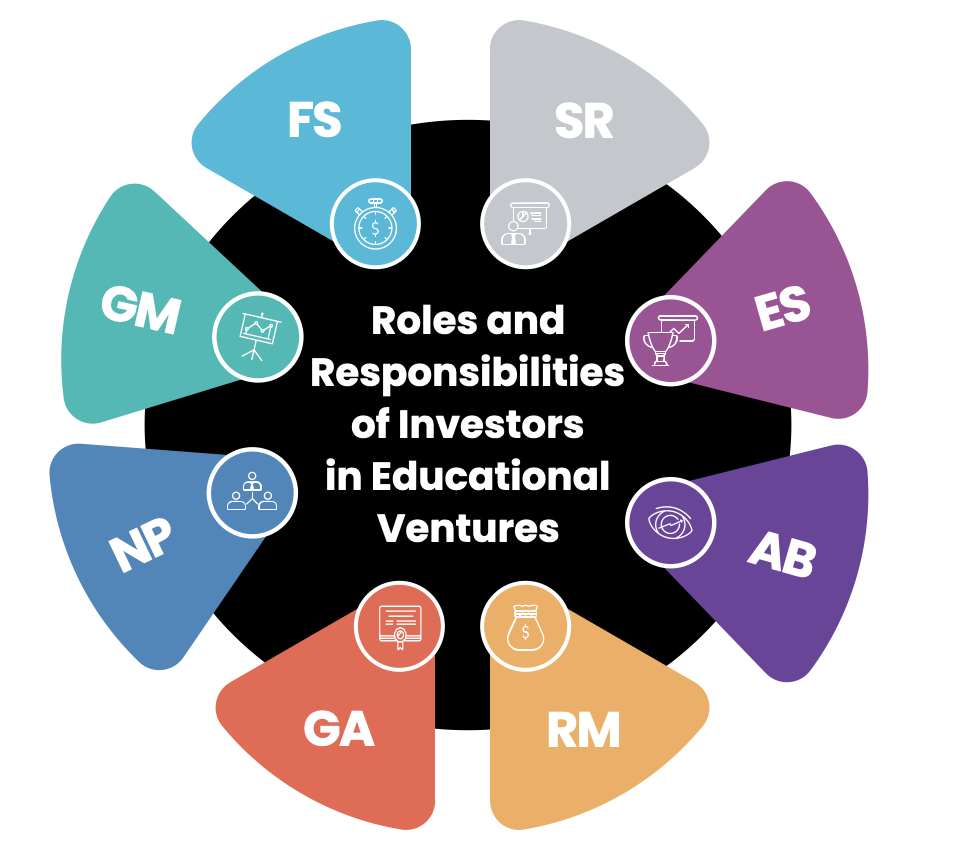 1. Financial Support
2
1
Capital Infusion
Budget Oversight
Ensuring the venture's finances are being managed efficiently 
and responsibly.
Providing funds to help the venture launch, scale, or expand.
[Speaker Notes: Let's see the details in each side first.
Financial Support: Investors in the education business have a role in:
1. Capital Infusion: Providing funds to help the venture launch, scale, or expand.
2. Budget Oversight: Ensuring the venture's finances are being managed efficiently and responsibly.
———
让我们先看看双方的细节。
财政支持：
教育行业的投资者在
1.资本注入：提供资金帮助企业启动、扩大规模或扩张。
2.预算监督：确保企业财务得到高效和负责任的管理。]
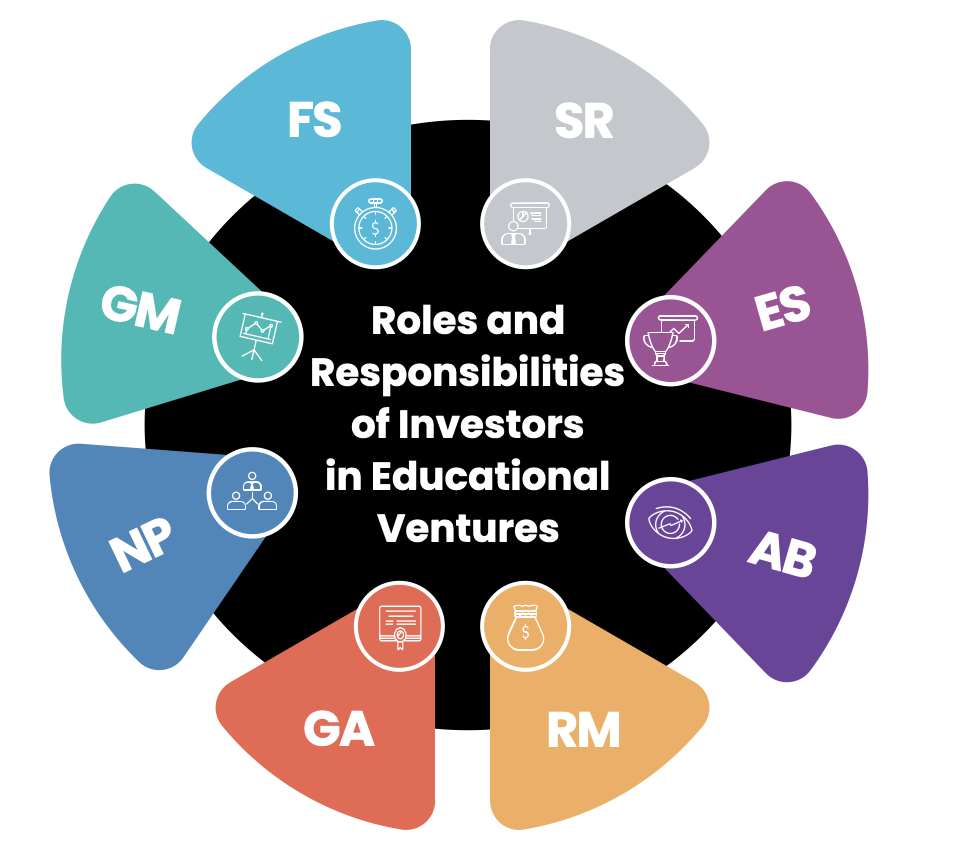 Capital Infusion
1
This refers to introducing funds into a business, usually to assist with the initial launch, scaling operations, or facilitating expansion into new markets or areas. Capital can be infused into a venture in various ways, including equity, debt, or self-funding. Regardless of the source, this injection of funds plays a pivotal role in aiding ventures to overcome the initial financial hurdles, sustain growth momentum, or explore uncharted territories.
      Capital infusion often comes from angel investors, venture capitalists, or bank loans for startups and businesses in their nascent stages. Established businesses, on the other hand, might explore options like public offerings or corporate bonds. The primary objective is to provide the financial bedrock for a business to achieve its strategic goals.
[Speaker Notes: 1. Capital Infusion:
    This refers to introducing funds into a business, usually to assist with the initial launch, scaling operations, or facilitating expansion into new markets or areas. Capital can be infused into a venture in various ways, including equity, debt, or self-funding. Regardless of the source, this injection of funds plays a pivotal role in aiding ventures to overcome the initial financial hurdles, sustain growth momentum, or explore uncharted territories.
       Capital infusion often comes from angel investors, venture capitalists, or bank loans for startups and businesses in their nascent stages. Established businesses, on the other hand, might explore options like public offerings or corporate bonds. The primary objective is to provide the financial bedrock for a business to achieve its strategic goals.
——-
1.资本注入：

这指的是将资金引入企业，通常是为了协助初始启动、扩大业务或促进向新市场或领域的扩张。资本可以通过各种方式注入企业，包括股权、债务或自筹资金。无论来源如何，这种资金注入在帮助企业克服最初的金融障碍、维持增长势头或探索未知领域方面发挥着关键作用。

资本注入通常来自天使投资者、风险资本家或为处于萌芽阶段的初创企业和企业的银行贷款。另一方面，成熟的企业可能会探索公开募股或公司债券等选项。主要目标是为企业实现其战略目标提供财务基础。]
2
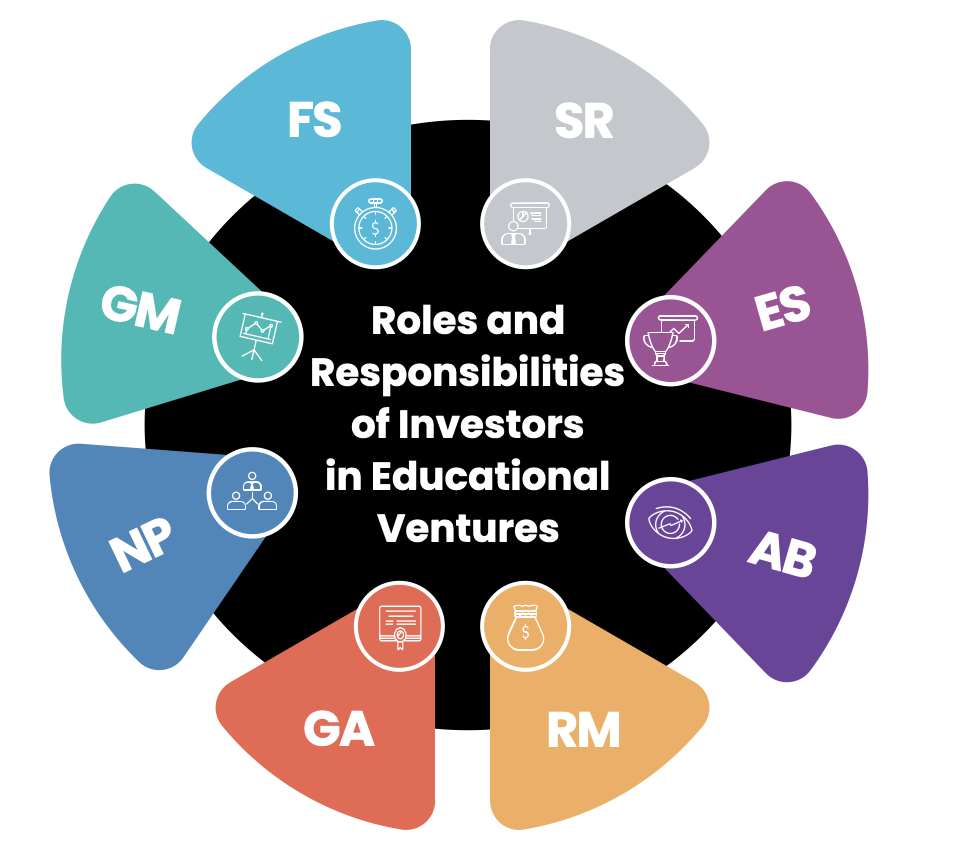 Budget Oversight
Budget oversight pertains to monitoring and managing 
a venture's finances. It ensures the allocated funds are utilized effectively and the business remains fiscally responsible. This oversight involves setting up budgetary constraints, tracking expenses against revenues, and adjusting allocations based on performance 
and emerging needs.
[Speaker Notes: 2. Budget Oversight:
Budget oversight pertains to monitoring and managing a venture's finances. It ensures the allocated funds are utilized effectively and the business remains fiscally responsible. This oversight involves setting up budgetary constraints, tracking expenses against revenues, and adjusting allocations based on performance and emerging needs.
——-
2.预算监督：

预算监督涉及监测和管理企业的财务状况。它确保分配的资金得到有效利用，并确保企业保持财政责任。这种监督涉及设置预算限制，根据收入跟踪支出，并根据绩效和新出现的需求调整分配。]
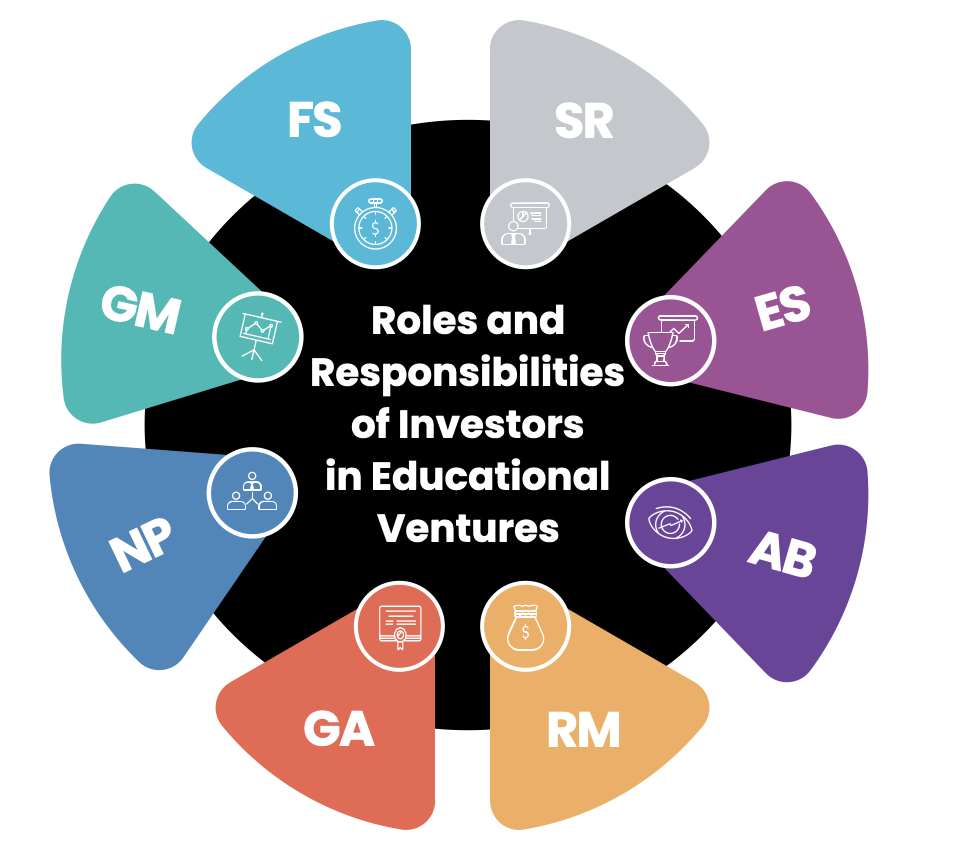 1. Financial Support
2
1
Capital Infusion
Budget Oversight
A robust budget oversight mechanism helps businesses mitigate risks associated with overspending and underfunding. By keeping a close eye on financial operations, ventures can anticipate economic challenges, 
make informed decisions, and ensure the longevity and profitability of 
the business. Effective budget oversight promotes responsible financial 
behaviour and instils confidence in stakeholders, from investors to employees, about the venture's financial health and management acumen.
[Speaker Notes: A robust budget oversight mechanism helps businesses mitigate risks associated with overspending and underfunding. By keeping a close eye on financial operations, ventures can anticipate economic challenges, make informed decisions, and ensure the longevity and profitability of the business. Effective budget oversight promotes responsible financial behaviour and instils confidence in stakeholders, from investors to employees, about the venture's financial health and management acumen.
—-
强大的预算监督机制有助于企业减轻与超支和资金不足相关的风险。通过密切关注金融运营，企业可以预测经济挑战，做出明智的决策，并确保业务的长寿和盈利能力。有效的预算监督促进负责任的财务行为，并灌输从投资者到员工的利益相关者对合资企业的财务健康和管理敏锐性的信心。]
1
3
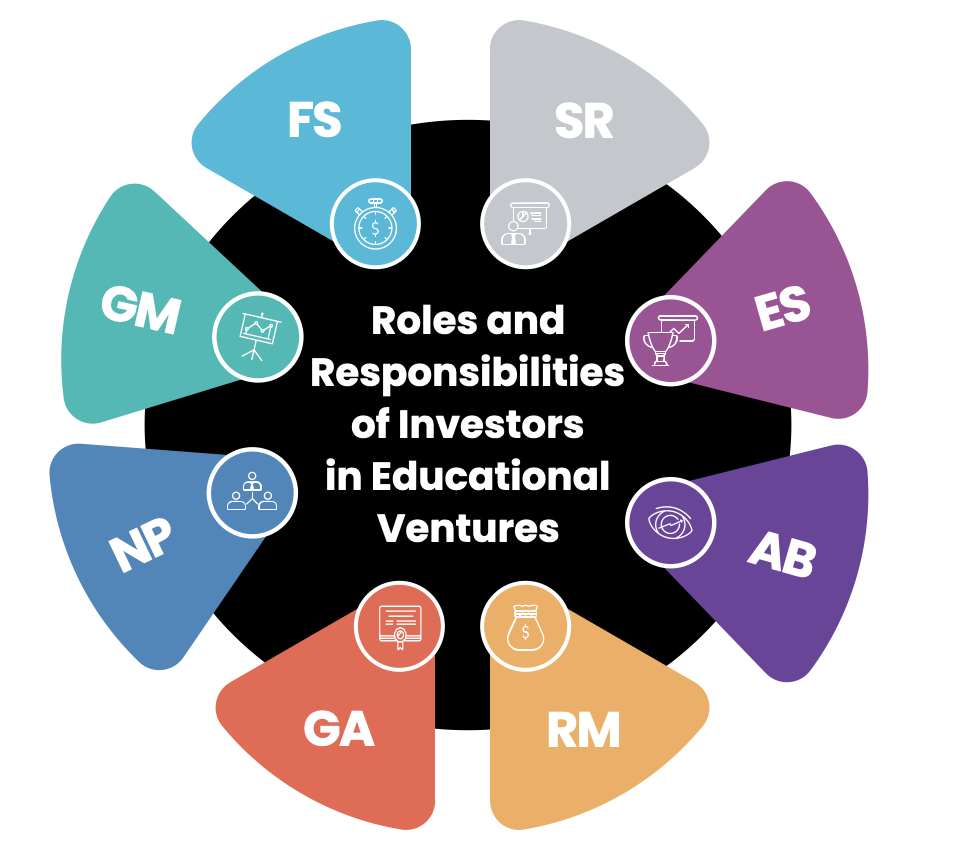 2. Guidance and Mentorship
2
Strategic Planning
Operational Expertise
Market Insights
Assisting the venture in defining its vision, mission, and strategy for growth.
Offering insights and advice on optimising operations, reducing costs, and improving efficiency.
Providing knowledge about market trends, competition, and potential areas of growth or diversification.
[Speaker Notes: The second side, investors in the education business have a role about Guidance and Mentorship.
As follows:
1. Strategic Planning: Assisting the venture in defining its vision, mission, and strategy for growth.
2. Operational Expertise: Offering insights and advice on optimising operations, reducing costs, and improving efficiency.
And 3. Market Insights: Providing knowledge about market trends, competition, and potential areas of growth or diversification.
——
第二，教育业务的投资者在指导和指导方面发挥作用。
如下：
1.战略规划：协助企业确定其愿景、使命和增长战略。
2.运营专业知识：提供有关优化运营、降低成本和提高效率的见解和建议。
和3。市场洞察：提供有关市场趋势、竞争以及增长或多样化潜在领域的知识。]
1
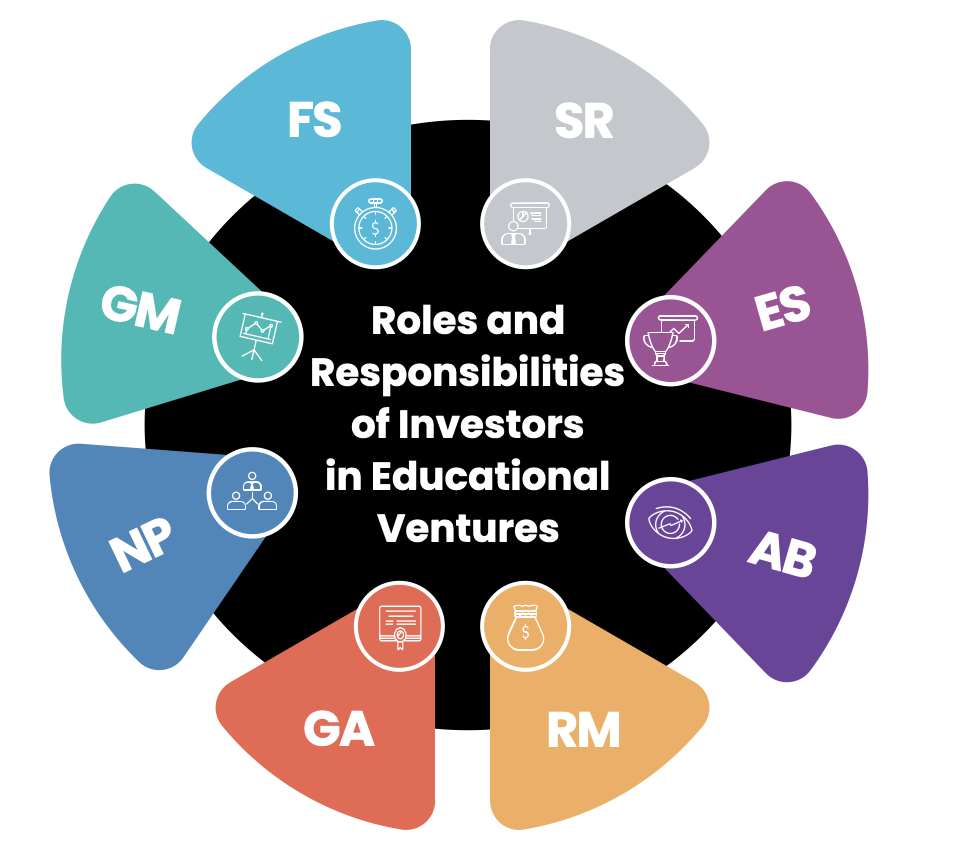 Strategic Planning
Defining Vision and Mission: Helping a venture articulate its fundamental purpose and long-term objectives. The vision is a broad statement about the future the organization aspires to create, while the mission is more about how it plans to achieve that vision. Effective mentorship in this area can help align the organization's goals, products, and services with its core values and market demands.
Strategy for Growth: Involves assisting the venture in developing a clear roadmap for growth. This includes identifying key opportunities for expansion, setting realistic and measurable goals, and creating actionable plans to achieve these goals. Strategic planning also often involves scenario planning to prepare for various market conditions.
[Speaker Notes: Details about strategic planning are as follows.
First, Defining Vision and Mission: Helping a venture articulate its fundamental purpose and long-term objectives. The vision is a broad statement about the future the organization aspires to create, while the mission is more about how it plans to achieve that vision. Effective mentorship in this area can help align the organization's goals, products, and services with its core values and market demands.
Second, Strategy for Growth: Involves assisting the venture in developing a clear roadmap for growth. This includes identifying key opportunities for expansion, setting realistic and measurable goals, and creating actionable plans to achieve these goals. Strategic planning also often involves scenario planning to prepare for various market conditions.
———-
有关战略规划的详细信息如下。

首先，定义愿景和使命：帮助企业阐明其基本宗旨和长期目标。该愿景是关于该组织渴望创造的未来的广泛声明，而使命更多的是关于它计划如何实现这一愿景。该领域的有效指导可以帮助组织的目标、产品和服务与其核心价值观和市场需求保持一致。

第二，增长战略：涉及协助企业制定明确的增长路线图。这包括确定扩张的关键机会，设定现实和可衡量的目标，并制定实现这些目标的可行计划。战略规划通常还涉及为各种市场条件做准备的情景规划。]
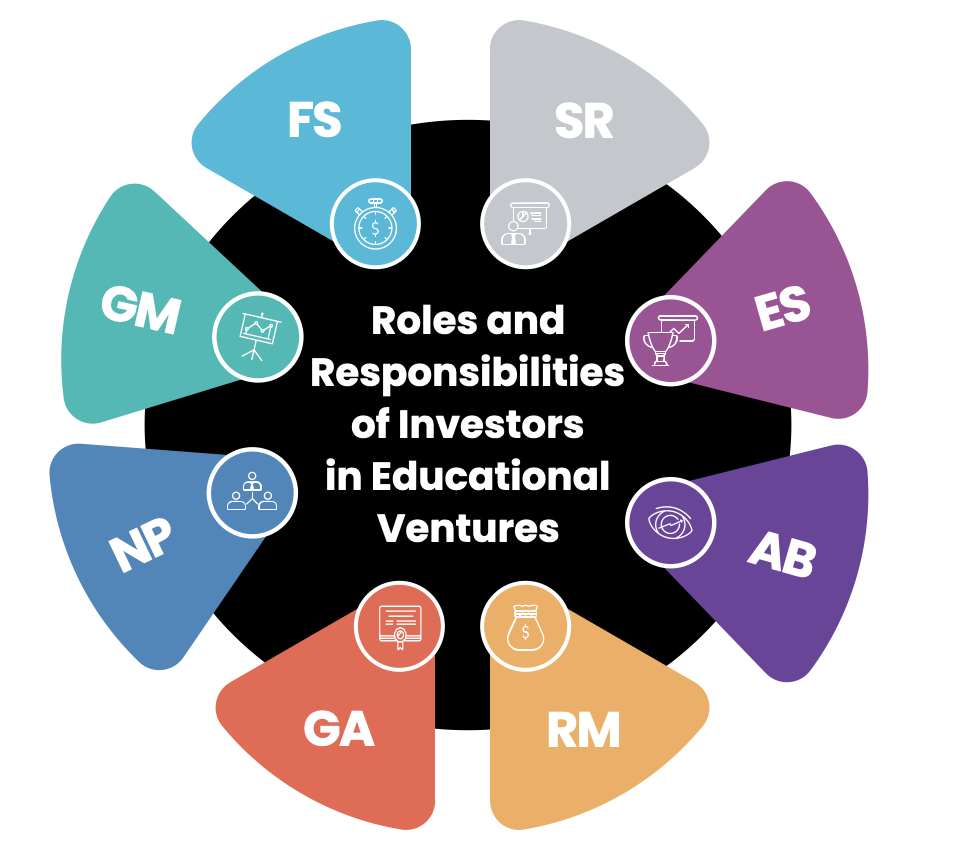 Operational Expertise
2
Optimizing Operations: This covers advising on how to streamline processes, enhance productivity, and ensure that the business operations are as efficient as possible. It can involve introducing new technologies or methodologies, improving supply chain management, or restructuring internal processes.
Reducing Costs: Involves identifying areas where the venture can save money without compromising quality or efficiency. This could include negotiating better terms with suppliers, finding more cost-effective production methods, or reducing waste.
Improving Efficiency: Focuses on making the best use of resources, including time, money, and human resources. It might involve training staff to be more productive, automating certain processes, or reorganizing teams for better collaboration and output.
[Speaker Notes: Next, Operational Expertise are as follows.
First, Optimizing Operations: This covers advising on how to streamline processes, enhance productivity, and ensure that the business operations are as efficient as possible. It can involve introducing new technologies or methodologies, improving supply chain management, or restructuring internal processes.
Second, Reducing Costs: Involves identifying areas where the venture can save money without compromising quality or efficiency. This could include negotiating better terms with suppliers, finding more cost-effective production methods, or reducing waste.
Third, Improving Efficiency: Focuses on making the best use of resources, including time, money, and human resources. It might involve training staff to be more productive, automating certain processes, or reorganizing teams for better collaboration and output.
———
接下来，运营专业知识如下。

首先，优化运营：这包括就如何简化流程、提高生产力并确保业务运营尽可能高效提供建议。这可能涉及引入新技术或方法，改善供应链管理，或重组内部流程。

第二，降低成本：涉及确定合资企业可以在不影响质量或效率的情况下省钱的领域。这可能包括与供应商谈判更好的条件，找到更具成本效益的生产方法，或减少浪费。

第三，提高效率：专注于充分利用资源，包括时间、金钱和人力资源。这可能涉及培训员工提高工作效率，自动化某些流程，或重组团队以获得更好的协作和产出。]
3
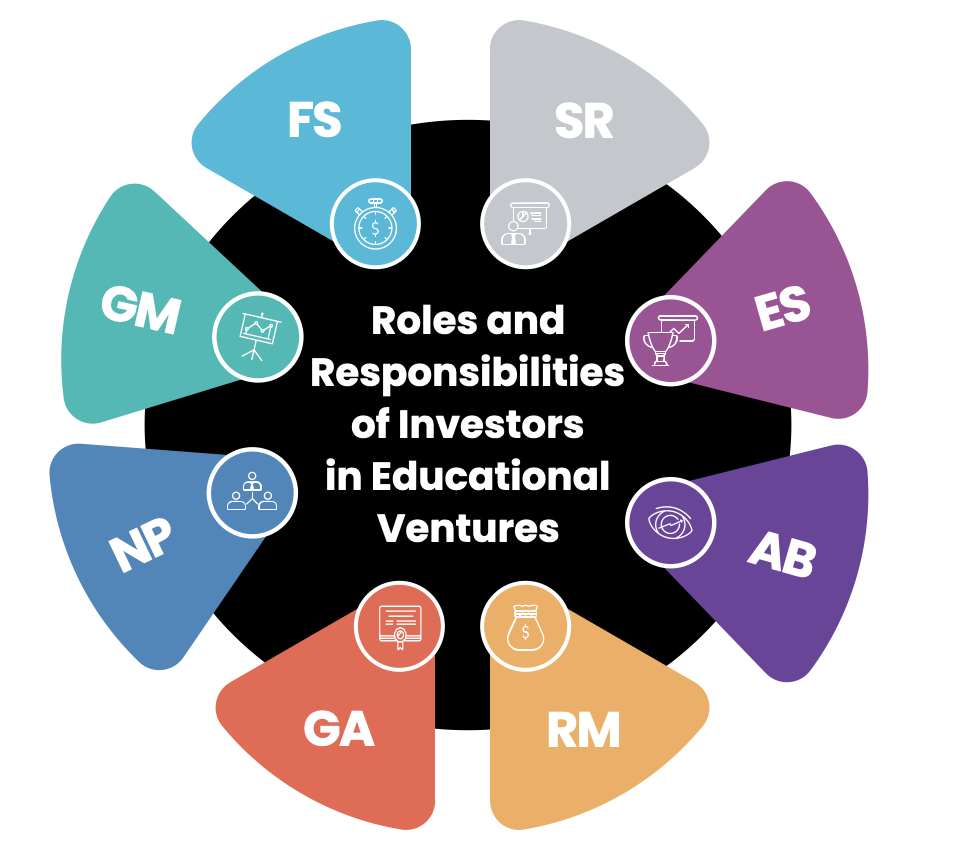 Market Insights
Understanding Market Trends: Providing insights into current and emerging trends in the market that the venture operates in. This helps the business stay relevant and competitive.
Analyzing Competition: Helping the venture understand its competitive landscape, including its competitors' strategies, strengths, and weaknesses. This understanding is crucial for positioning the venture effectively in the market.
Identifying Growth or Diversification Areas: Assisting the venture in identifying new market opportunities or areas for diversification. This could involve exploring new customer segments, developing new products or services, or entering new geographical markets.
[Speaker Notes: And Market Insights are as follows.
First, Understanding Market Trends: Providing insights into current and emerging trends in the market that the venture operates in. This helps the business stay relevant and competitive.
Second, Analyzing Competition: Helping the venture understand its competitive landscape, including its competitors' strategies, strengths, and weaknesses. This understanding is crucial for positioning the venture effectively in the market.
Third, Identifying Growth or Diversification Areas: Assisting the venture in identifying new market opportunities or areas for diversification. This could involve exploring new customer segments, developing new products or services, or entering new geographical markets.
—

市场洞察力如下。

首先，了解市场趋势：深入了解合资企业运营的市场当前和新兴趋势。这有助于企业保持相关性和竞争力。

第二，分析竞争：帮助企业了解其竞争格局，包括竞争对手的战略、优势和劣势。这种理解对于在市场上有效定位企业至关重要。

第三，确定增长或多样化领域：协助企业确定新的市场机会或多样化领域。这可能涉及探索新的客户群体，开发新的产品或服务，或进入新的地理市场。]
1
3
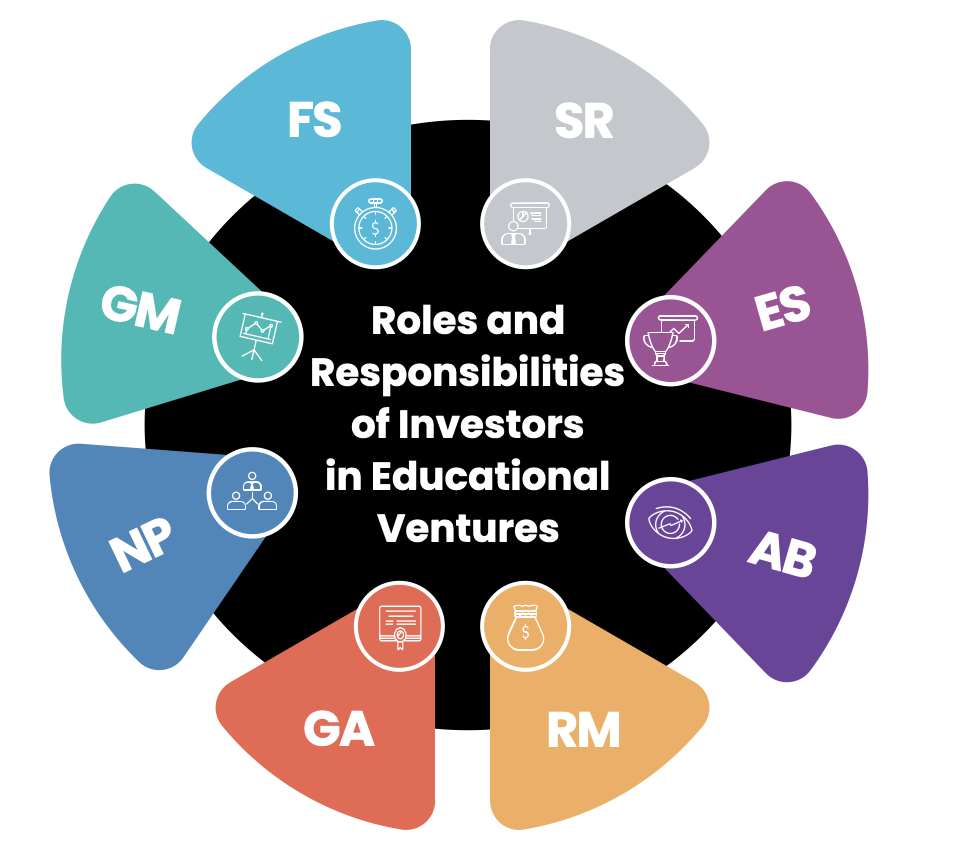 2. Guidance and Mentorship
2
Strategic Planning
Operational Expertise
Market Insights
In summary, effective mentorship and guidance in these areas can significantly enhance a venture's ability to grow sustainably, compete effectively, and navigate the complexities of the market environment. 
It requires strategic thinking, operational know-how, 
and market understanding.
[Speaker Notes: In summary, effective mentorship and guidance in these areas can significantly enhance a venture's ability to grow sustainably, compete effectively, and navigate the complexities of the market environment. It requires strategic thinking, operational know-how, and market understanding.
——
总之，这些领域的有效指导和指导可以显著增强企业可持续增长、有效竞争和驾驭复杂市场环境的能力。它需要战略思维、运营诀窍和市场理解。]
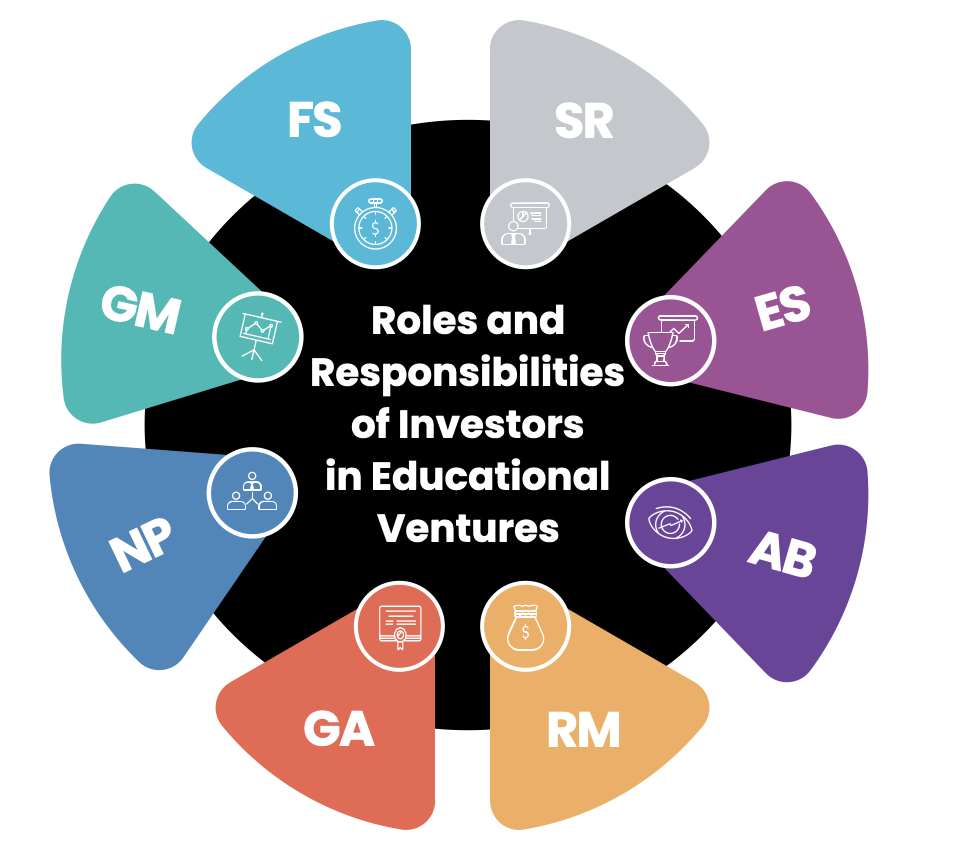 3. Networking and Partnerships
2
1
Introductions
Access to Resources
Connecting the educational venture to potential partners, clients, suppliers, or other investors.
Offering the venture access to tools, platforms, and human resources that can help it grow.
[Speaker Notes: The third side, investors in the education business have a role about Networking and Partnerships.
As follows: 
1. Introductions: Connecting the educational venture to potential partners, clients, suppliers, or other investors.
And 2. Access to Resources: Offering the venture access to tools, platforms, and human resources that can help it grow.
************
第三，教育行业的投资者在网络和伙伴关系方面发挥作用。
如下：
1.简介：将教育企业与潜在合作伙伴、客户、供应商或其他投资者联系起来。
和2。获取资源：为企业提供工具、平台和人力资源，以帮助其发展。]
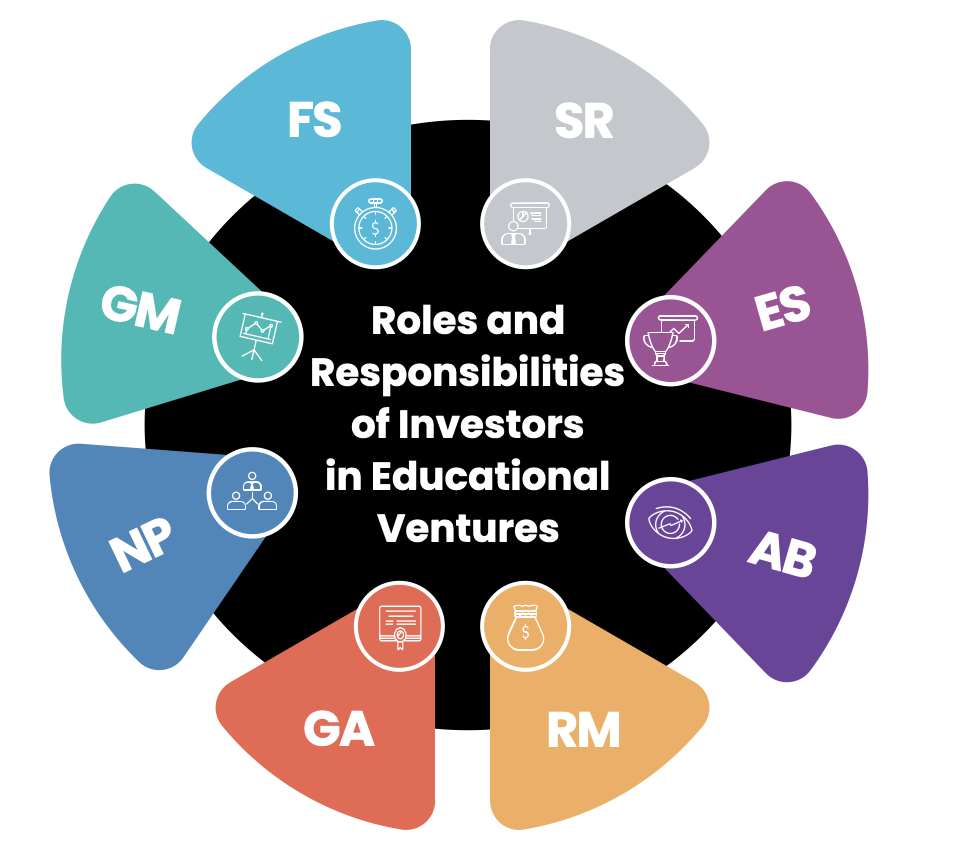 Introductions
1
Connecting to Potential Partners: This involves facilitating connections with other organizations or individuals offering complementary skills, resources, or market access. This could mean partnering with technology providers, content creators, 
      or distribution channels for an educational venture.
Reaching Clients and Suppliers: Networking can help identify and reach out to potential clients, such as schools, educational institutions, or even parents and students, depending on the venture's focus. Similarly, introductions to reliable suppliers can streamline operations and improve product or service quality.
Engaging with Investors: For an educational venture, networking might also involve introductions to potential investors with an interest or experience in the education sector. These investors can provide not just capital but also valuable insights and connections.
[Speaker Notes: Details about Introductions are as follows.
First, Connecting to Potential Partners: This involves facilitating connections with other organizations or individuals offering complementary skills, resources, or market access. This could mean partnering with technology providers, content creators, or distribution channels for an educational venture.
Second, Reaching Clients and Suppliers: Networking can help identify and reach out to potential clients, such as schools, educational institutions, or even parents and students, depending on the venture's focus. Similarly, introductions to reliable suppliers can streamline operations and improve product or service quality.
Third, Engaging with Investors: For an educational venture, networking might also involve introductions to potential investors with an interest or experience in the education sector. These investors can provide not just capital but also valuable insights and connections.
———
有关介绍的详细信息如下。

首先，与潜在合作伙伴建立联系：这涉及促进与提供互补技能、资源或市场准入的其他组织或个人的联系。这可能意味着与技术提供商、内容创作者或教育企业的分销渠道合作。

第二，接触客户和供应商：网络可以帮助识别和接触潜在客户，如学校、教育机构，甚至家长和学生，这取决于企业的重点。同样，介绍可靠的供应商可以简化运营，提高产品或服务质量。

第三，与投资者互动：对于教育企业来说，网络可能还涉及介绍对教育部门感兴趣或有经验的潜在投资者。这些投资者不仅能提供资本，还能提供有价值的见解和联系。]
2
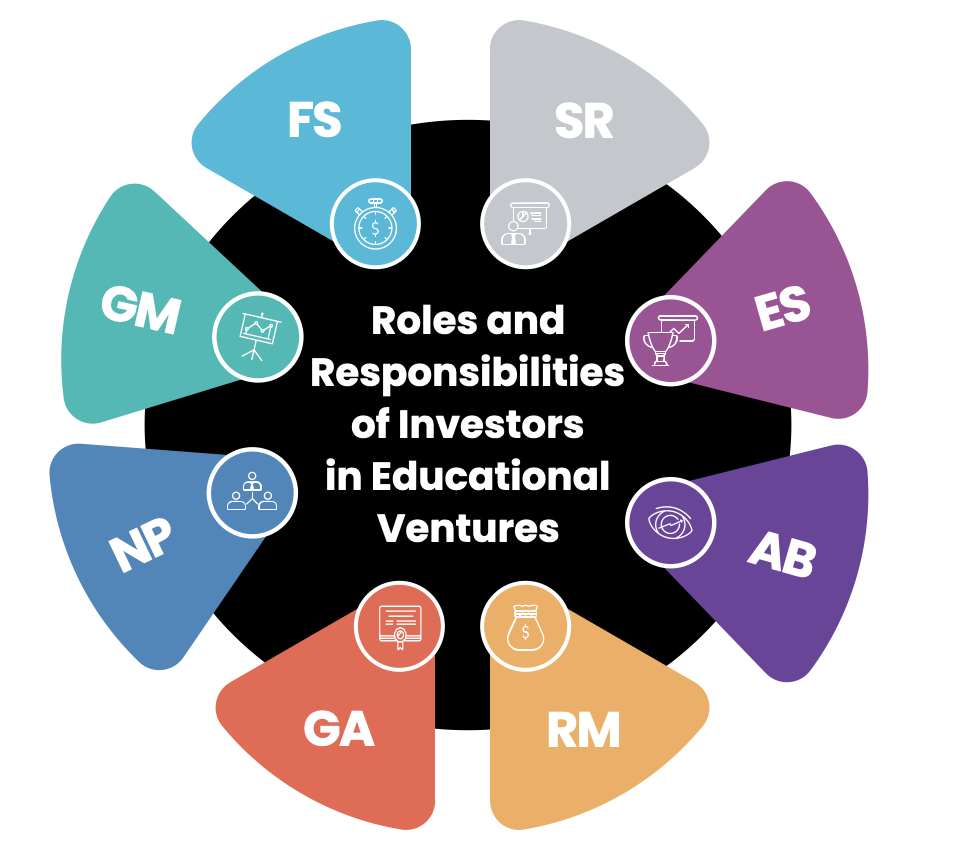 Access to Resources
Tools and Platforms: This includes providing access to specialized tools or platforms to aid the venture's operations. For an educational business, this might mean access to learning management systems, content creation tools, or analytics platforms that help understand student engagement and learning outcomes.
Human Resources: Access to human resources can be crucial, especially regarding expertise. This could involve connecting the venture with experienced educators, curriculum designers, technology experts, or marketing professionals. These human resources can significantly enhance the quality and reach of the educational services offered.
Knowledge and Expertise: Beyond physical tools and personnel, access to knowledge resources like research, case studies, industry reports, and best practices in the education sector can be invaluable. This knowledge can help the venture stay abreast of the latest trends and innovations in education.
[Speaker Notes: And Access to Resources are as follows.
First, Tools and Platforms: This includes providing access to specialized tools or platforms to aid the venture's operations. For an educational business, this might mean access to learning management systems, content creation tools, or analytics platforms that help understand student engagement and learning outcomes.
Second, Human Resources: Access to human resources can be crucial, especially regarding expertise. This could involve connecting the venture with experienced educators, curriculum designers, technology experts, or marketing professionals. These human resources can significantly enhance the quality and reach of the educational services offered. 
Third, Knowledge and Expertise: Beyond physical tools and personnel, access to knowledge resources like research, case studies, industry reports, and best practices in the education sector can be invaluable. This knowledge can help the venture stay abreast of the latest trends and innovations in education.
——-
获取资源如下。

首先，工具和平台：这包括提供对专业工具或平台的访问，以帮助合资企业的运营。对于教育企业来说，这可能意味着访问学习管理系统、内容创建工具或分析平台，以帮助了解学生的参与度和学习成果。

第二，人力资源：获得人力资源可能至关重要，特别是在专业知识方面。这可能涉及将合资企业与经验丰富的教育工作者、课程设计师、技术专家或营销专业人士联系起来。这些人力资源可以显著提高所提供的教育服务的质量和覆盖范围。

第三，知识和专业知识：除了物理工具和人员外，获得研究、案例研究、行业报告和教育部门最佳实践等知识资源可能是无价的。这些知识可以帮助企业跟上教育的最新趋势和创新。]
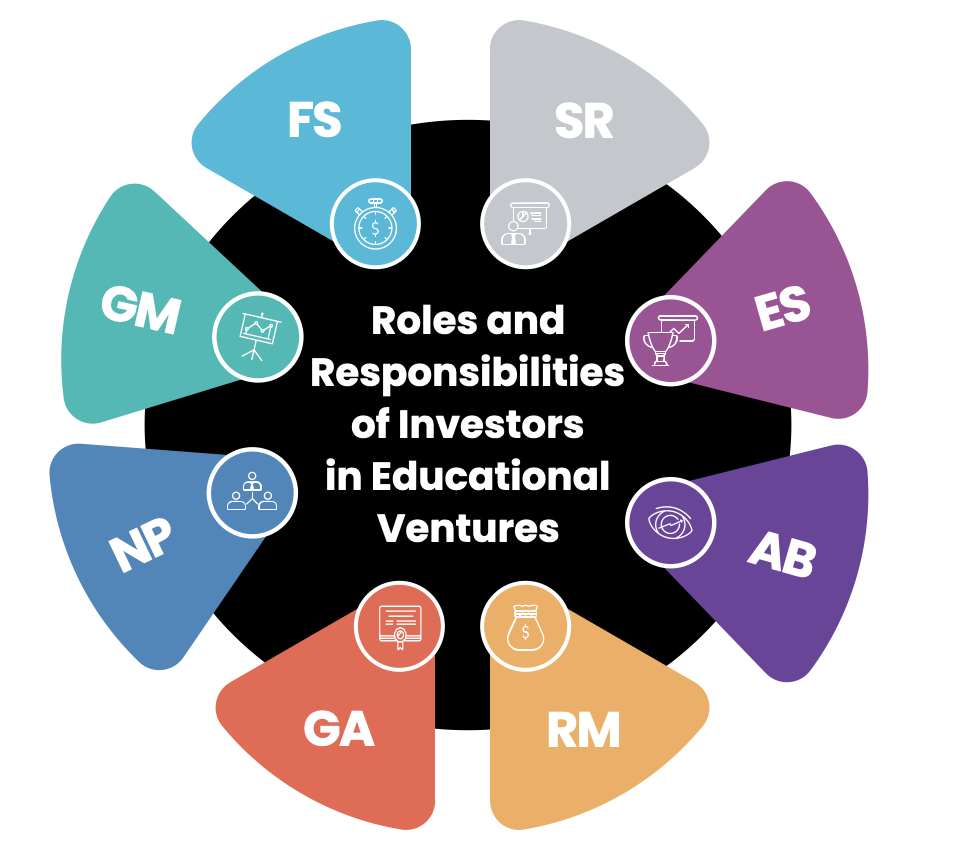 3. Networking and Partnerships
2
1
Access to Resources
Introductions
Networking and partnerships, therefore, play a crucial role in the growth and development of an educational venture. They provide access to essential resources and open opportunities for collaboration, innovation, and expansion 
in a competitive market. Effective networking can amplify 
the venture's reach and impact in education.
[Speaker Notes: Networking and partnerships, therefore, play a crucial role in the growth and development of an educational venture. They provide access to essential resources and open opportunities for collaboration, innovation, and expansion in a competitive market. Effective networking can amplify the venture's reach and impact in education.
——-
因此，网络和伙伴关系在教育企业的成长和发展中发挥着至关重要的作用。它们为竞争市场中的合作、创新和扩张提供了基本资源和开放机会。有效的网络可以扩大企业在教育中的影响力和影响。]
1
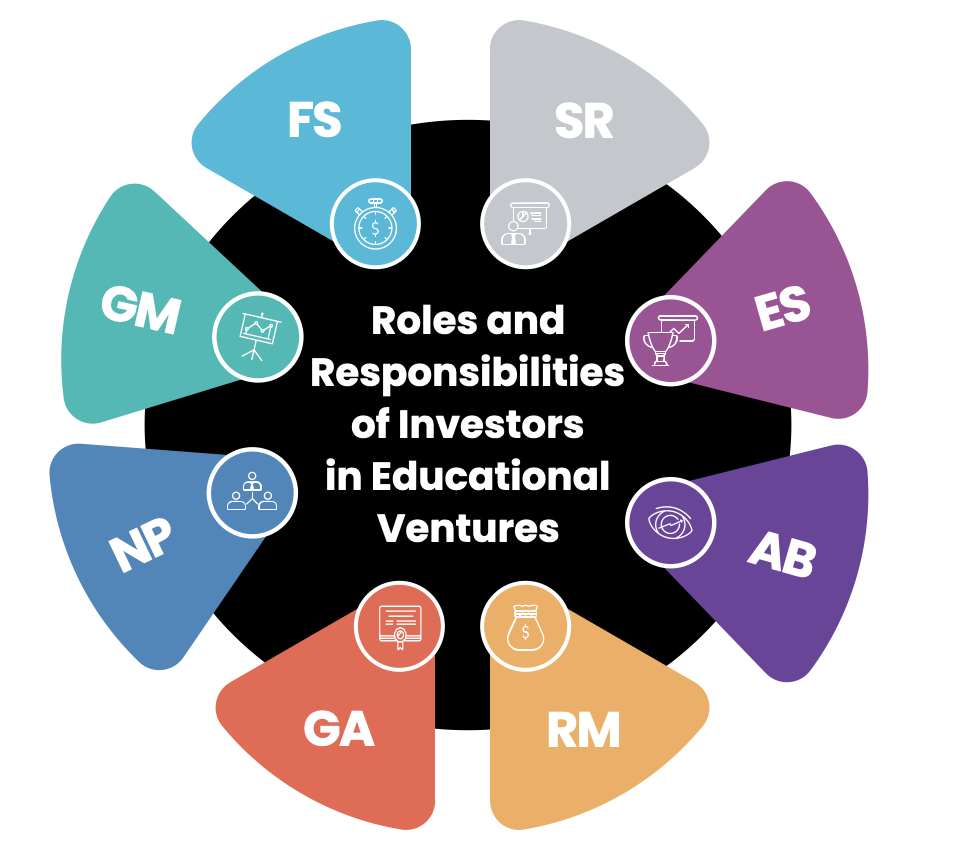 4. Governance and Accountability
2
3
Performance Metrics
Compliance
Board Representation
Establishing and monitoring KPIs (Key Performance Indicators) to track the venture's progress and ensure it meets growth targets.
Ensuring the venture adheres to regulatory standards is especially important in the education sector, where strict regulations might exist.
Many investors sit on 
the venture's board of directors to provide oversight and strategic direction.
[Speaker Notes: The fourth side, investors in the education business have a role about Governance and Accountability.
As follows: 
1. Board Representation: Many investors sit on the venture's board of directors to provide oversight and strategic direction.
2. Performance Metrics: Establishing and monitoring KPIs (Key Performance Indicators) to track the venture's progress and ensure it meets growth targets.
And 3. Compliance: Ensuring the venture adheres to regulatory standards is especially important in the education sector, where strict regulations might exist.
———-
第四，教育业务的投资者在治理和问责制方面发挥作用。

如下：

1.董事会代表：许多投资者担任合资企业的董事会成员，以提供监督和战略指导。

2.绩效指标：建立和监测KPI（关键绩效指标），以跟踪企业的进展并确保其达到增长目标。

和3。合规性：确保企业遵守监管标准在可能存在严格法规的教育部门尤为重要。]
1
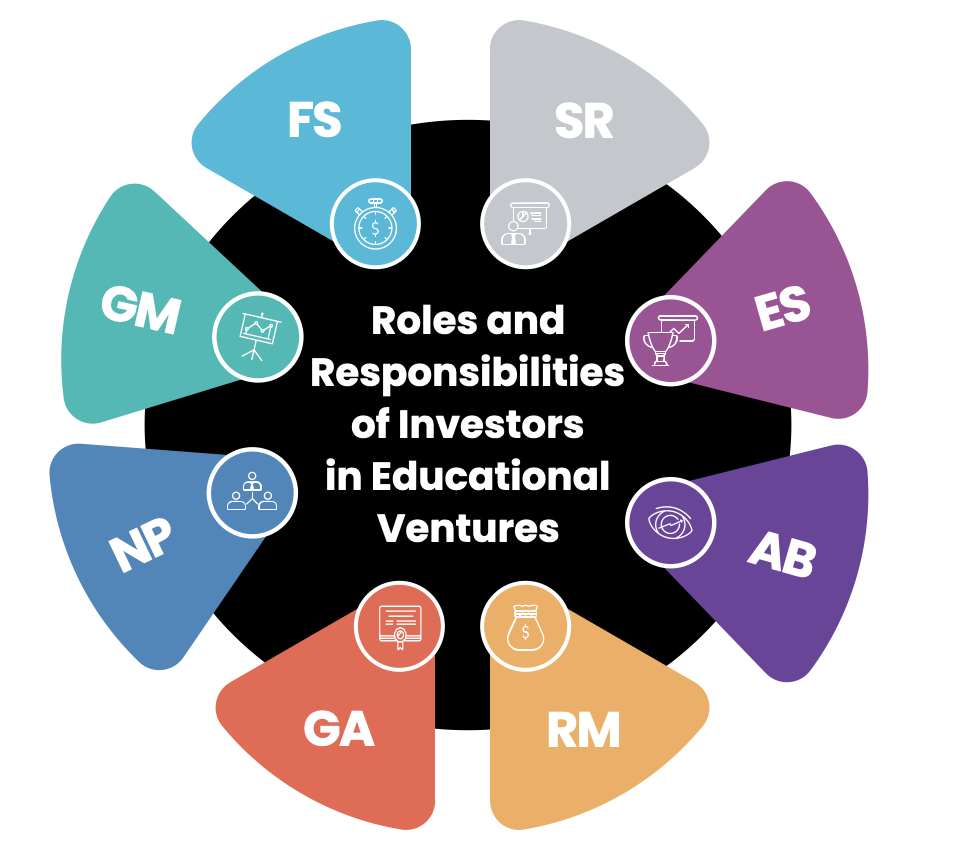 Board Representation
Oversight and Strategic Direction: When investors take a seat on a venture's board of directors, they play a crucial role in guiding the company's strategic direction. This involves making key decisions on investment, expansion, product development, and more. Their presence can bring a wealth of experience, industry connections, and a fresh perspective.
Balancing Interests: Board members representing investors also help balance the interests of different stakeholders, including shareholders, employees, customers, and the community. They ensure that the venture's strategies align with the expectations and objectives of its investors.
Risk Management: These board members often contribute significantly to risk management, helping the venture identify, assess, and mitigate potential risks that could impact its business.
[Speaker Notes: Details about Board Representation are as follows.
First, Oversight and Strategic Direction: When investors take a seat on a venture's board of directors, they play a crucial role in guiding the company's strategic direction. This involves making key decisions on investment, expansion, product development, and more. Their presence can bring a wealth of experience, industry connections, and a fresh perspective.
Second, Balancing Interests: Board members representing investors also help balance the interests of different stakeholders, including shareholders, employees, customers, and the community. They ensure that the venture's strategies align with the expectations and objectives of its investors.
Third, Risk Management: These board members often contribute significantly to risk management, helping the venture identify, assess, and mitigate potential risks that could impact its business.
———
关于董事会代表的详细信息如下。

首先，监督和战略方向：当投资者在合资企业的董事会中占有一席之地时，他们在指导公司的战略方向方面发挥着至关重要的作用。这涉及就投资、扩张、产品开发等做出关键决策。他们的存在可以带来丰富的经验、行业联系和全新的视角。

第二，平衡利益：代表投资者的董事会成员还有助于平衡不同利益相关者的利益，包括股东、员工、客户和社区。他们确保合资企业的战略符合投资者的期望和目标。

第三，风险管理：这些董事会成员通常为风险管理做出重大贡献，帮助企业识别、评估和减轻可能影响其业务的潜在风险。]
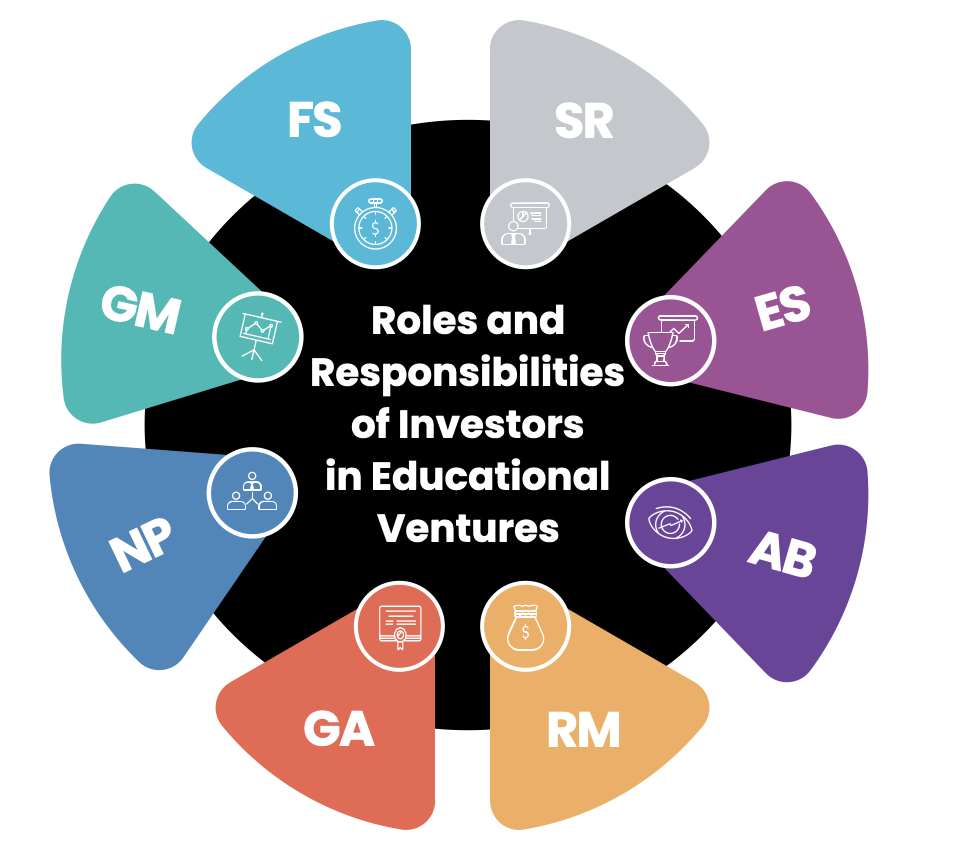 Performance Metrics
2
Establishing KPIs: Key Performance Indicators (KPIs) are essential for measuring a venture’s performance and progress towards its goals. In an educational venture, KPIs might include student enrollment numbers, course completion rates, student satisfaction scores, financial metrics, etc.
Monitoring Progress: Monitoring KPIs help track the venture's performance and identify improvement areas. This data-driven approach ensures that the venture remains on track to meet its growth targets and can make informed decisions.
Adapting Strategies: The analysis of KPIs can lead to strategic adjustments. For instance, if certain courses or programs underperform, the venture might need to revise its content, marketing strategies, or pricing models.
[Speaker Notes: 4. Governance and Accountability:
****************
Next, Performance Metrics are as follows.
First, Establishing KPIs: Key Performance Indicators (KPIs) are essential for measuring a venture’s performance and progress towards its goals. In an educational venture, KPIs might include student enrollment numbers, course completion rates, student satisfaction scores, financial metrics, etc.
Second, Monitoring Progress: Monitoring KPIs help track the venture's performance and identify improvement areas. This data-driven approach ensures that the venture remains on track to meet its growth targets and can make informed decisions. 
Third, Adapting Strategies: The analysis of KPIs can lead to strategic adjustments. For instance, if certain courses or programs underperform, the venture might need to revise its content, marketing strategies, or pricing models.
———-
接下来，性能指标如下。

首先，建立KPI：关键绩效指标（KPI）对于衡量企业的绩效和实现目标的进展至关重要。在教育企业中，KPI可能包括学生入学人数、课程完成率、学生满意度分数、财务指标等。

第二，监测进展：监测KPI有助于跟踪企业的绩效并确定改进领域。这种数据驱动的方法确保了合资企业保持在实现其增长目标的轨道上，并能够做出明智的决策。

第三，调整战略：对KPI的分析可以导致战略调整。例如，如果某些课程或项目表现不佳，该企业可能需要修改其内容、营销策略或定价模式。]
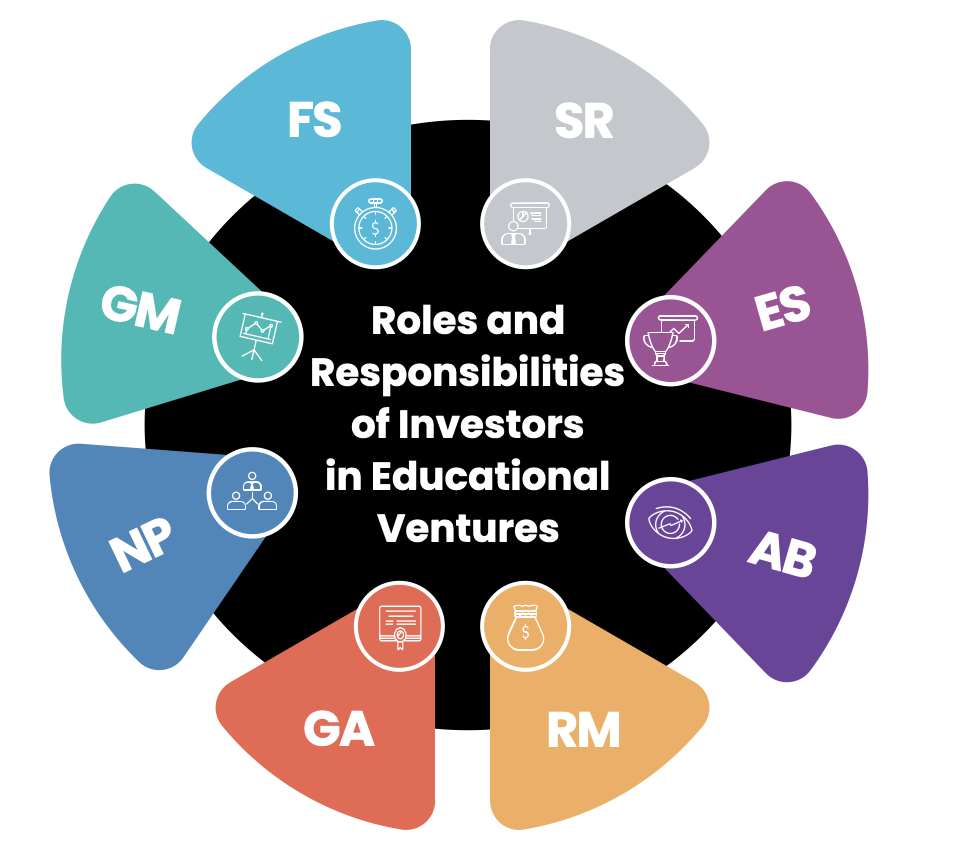 Compliance
3
Regulatory Standards: The education sector often has strict regulations to ensure quality and fairness in educational offerings. Compliance with these standards is critical to maintain the legitimacy and reputation of the venture.
Legal Requirements: This involves adhering to various legal requirements, including data protection laws (especially important when dealing with student information), employment laws, and business operation regulations.
Ethical Considerations: In education, governance has a strong ethical component. This includes ensuring fairness in access to education, protecting the rights and privacy of students, and maintaining academic integrity.
[Speaker Notes: And Compliance are as follows.
First, Regulatory Standards: The education sector often has strict regulations to ensure quality and fairness in educational offerings. Compliance with these standards is critical to maintain the legitimacy and reputation of the venture.
Second, Legal Requirements: This involves adhering to various legal requirements, including data protection laws (especially important when dealing with student information), employment laws, and business operation regulations.
Third, Ethical Considerations: In education, governance has a strong ethical component. This includes ensuring fairness in access to education, protecting the rights and privacy of students, and maintaining academic integrity.
———
合规性如下。

首先，监管标准：教育部门通常有严格的监管，以确保教育产品的质量和公平性。遵守这些标准对于维护合资企业的合法性和声誉至关重要。

第二，法律要求：这涉及遵守各种法律要求，包括数据保护法（在处理学生信息时尤为重要）、就业法和商业运营法规。

第三，道德考虑：在教育中，治理具有很强的道德成分。这包括确保获得教育的公平性，保护学生的权利和隐私，以及维护学术诚信。

——-
และการปฏิบัติตามมีดังนี้
มาตรฐานการกํากับดูแล: ภาคการศึกษามักจะมีกฎระเบียบที่เข้มงวดเพื่อให้แน่ใจว่ามีคุณภาพและความเป็นธรรมในข้อเสนอด้านการศึกษา การปฏิบัติตามมาตรฐานเหล่านี้เป็นสิ่งสําคัญในการรักษาความชอบธรรมและชื่อเสียงของกิจการ 
ข้อกําหนดทางกฎหมาย: สิ่งนี้เกี่ยวข้องกับการปฏิบัติตามข้อกําหนดทางกฎหมายต่างๆ รวมถึงกฎหมายคุ้มครองข้อมูล (โดยเฉพาะอย่างยิ่งเมื่อต้องจัดการกับข้อมูลของนักเรียน) กฎหมายการจ้างงาน และข้อบังคับการดําเนินธุรกิจ 
ข้อพิจารณาด้านจริยธรรม: ในการศึกษา ธรรมาภิบาลมีองค์ประกอบทางจริยธรรมที่แข็งแกร่ง ซึ่งรวมถึงการรับรองความเป็นธรรมในการเข้าถึงการศึกษา การปกป้องสิทธิและความเป็นส่วนตัวของนักเรียน และการรักษาความซื่อสัตย์ทางวิชาการ]
1
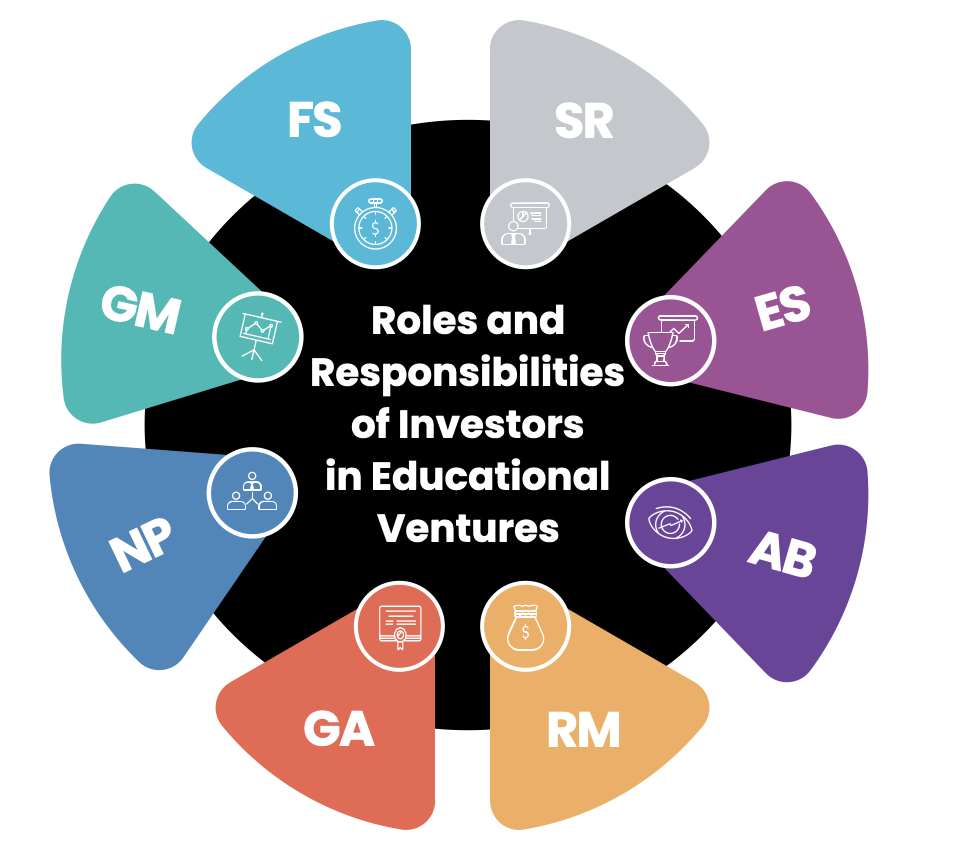 4. Governance and Accountability
3
2
Performance Metrics
Board Representation
Compliance
In summary, governance and accountability involve ensuring that an educational venture operates responsibly, efficiently, and in compliance with legal and ethical standards. Board representation is pivotal in providing strategic direction and oversight, while performance metrics offer a tangible way to measure and guide the venture's success. Compliance, particularly in the regulated education sector, ensures the venture operates within legal 
and ethical boundaries, maintaining its integrity and reputation.
[Speaker Notes: In summary, governance and accountability involve ensuring that an educational venture operates responsibly, efficiently, and in compliance with legal and ethical standards. Board representation is pivotal in providing strategic direction and oversight, while performance metrics offer a tangible way to measure and guide the venture's success. Compliance, particularly in the regulated education sector, ensures the venture operates within legal and ethical boundaries, maintaining its integrity and reputation.
———
总之，治理和问责制涉及确保教育企业负责任、高效地运营，并符合法律和道德标准。董事会代表在提供战略指导和监督方面至关重要，而绩效指标为衡量和指导企业的成功提供了切实的方法。合规性，特别是在受监管的教育部门，确保企业在法律和道德边界内运营，保持其诚信和声誉。]
1
2
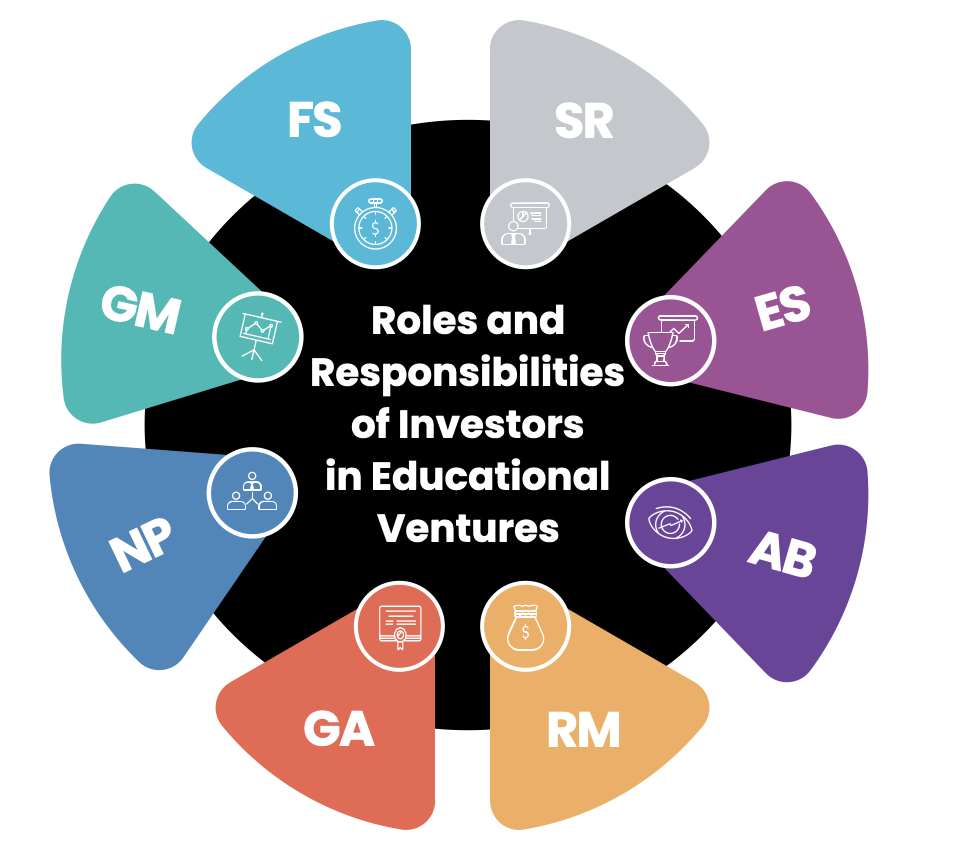 5. Risk Management
Contingency Planning
Due Diligence
Before investing, conduct thorough research on the venture's viability, team, market potential, and other crucial factors.
Helping the venture prepare for potential challenges or setbacks.
[Speaker Notes: The fifth side, investors in the education business have a role about Risk Management.
As follows: 
1. Due Diligence: Before investing, conduct thorough research on the venture's viability, team, market potential, and other crucial factors.
And 2. Contingency Planning: Helping the venture prepare for potential challenges or setbacks.
———
第五，教育行业的投资者在风险管理方面发挥作用。

如下：
1.尽职调查：在投资之前，对企业的可行性、团队、市场潜力和其他关键因素进行彻底研究。
和2。应急计划：帮助企业为潜在的挑战或挫折做好准备。]
1
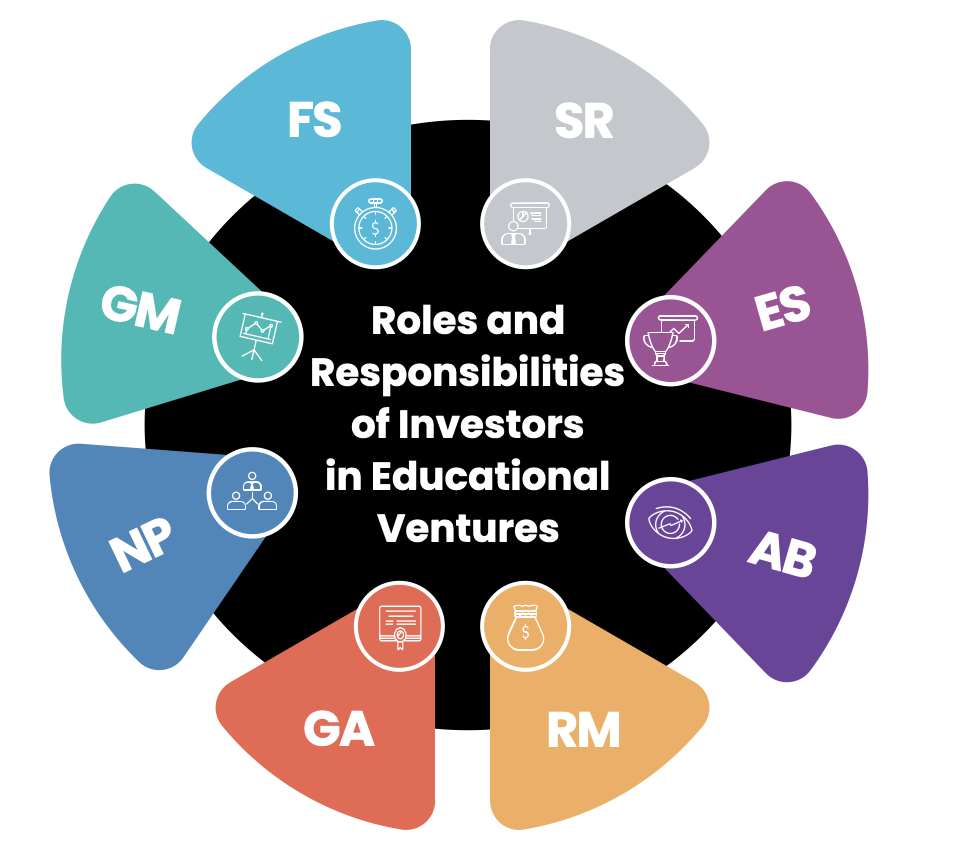 Due Diligence
Assessing Viability: This involves evaluating the overall feasibility and sustainability of the venture. Investors look into the business model, revenue streams, and profitability prospects to gauge long-term viability.
Team Evaluation: The team's quality, experience, and expertise in running the venture are crucial factors. Investors assess the team's ability to execute the business plan, adapt to market changes, and drive the venture towards success.
Market Potential Analysis: Understanding the market potential includes analyzing the size of the target market, growth prospects, competitive landscape, and demand for the product or service. This also involves assessing the venture's value proposition and how well it meets the needs or solves the problems of its target customers.
Financial Health: A thorough review of the venture's financial statements, cash flow, debt obligations, and funding history is essential. This provides insights into its financial stability and future financial needs.
Legal and Regulatory Compliance: Ensuring that the venture complies with relevant laws and regulations, especially in sectors like healthcare or education, which may be heavily regulated.
[Speaker Notes: Details about Due Diligence are as follows.
First, Assessing Viability: This involves evaluating the overall feasibility and sustainability of the venture. Investors look into the business model, revenue streams, and profitability prospects to gauge long-term viability.
Second, Team Evaluation: The team's quality, experience, and expertise in running the venture are crucial factors. Investors assess the team's ability to execute the business plan, adapt to market changes, and drive the venture towards success.
Third, Market Potential Analysis: Understanding the market potential includes analyzing the size of the target market, growth prospects, competitive landscape, and demand for the product or service. This also involves assessing the venture's value proposition and how well it meets the needs or solves the problems of its target customers.
Fourth, Financial Health: A thorough review of the venture's financial statements, cash flow, debt obligations, and funding history is essential. This provides insights into its financial stability and future financial needs.
Fifth, Legal and Regulatory Compliance: Ensuring that the venture complies with relevant laws and regulations, especially in sectors like healthcare or education, which may be heavily regulated.
———
关于尽职调查的详细信息如下。

首先，评估可行性：这涉及评估企业的整体可行性和可持续性。投资者研究商业模式、收入来源和盈利能力前景，以衡量长期可行性。
第二，团队评估：团队运营企业的质量、经验和专业知识是关键因素。投资者评估团队执行业务计划、适应市场变化并推动企业走向成功的能力。
第三，市场潜力分析：了解市场潜力包括分析目标市场的规模、增长前景、竞争格局以及对产品或服务的需求。这也涉及评估合资企业的价值主张，以及它如何满足目标客户的需求或解决问题。
第四，财务健康：彻底审查合资企业的财务报表、现金流、债务义务和融资历史至关重要。这提供了对其金融稳定和未来金融需求的见解。
第五，法律和监管合规性：确保合资企业遵守相关法律法规，特别是在医疗保健或教育等可能受到严格监管的部门。]
2
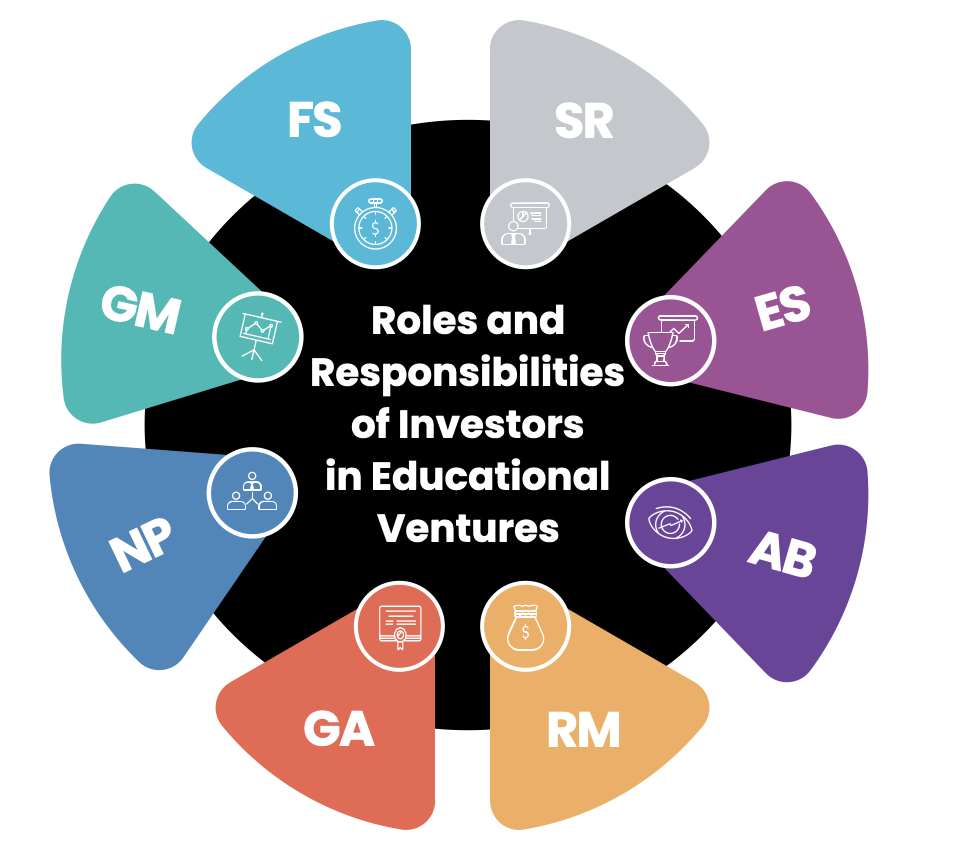 Contingency Planning
Identifying Risks: This involves working with the venture to identify potential risks it may face, such as market shifts, technological changes, operational challenges, financial instability, or regulatory changes.
Developing Response Strategies: Once risks are identified, the next step is to develop strategies to mitigate these risks. This could include diversification of products or services, creating financial reserves, investing in technology upgrades, or enhancing operational efficiencies.
Planning for Setbacks: Contingency planning also involves preparing for possible setbacks. This includes creating crisis management plans, such as handling a sudden drop in market demand, supply chain disruptions, or key personnel departures.
Regular Review and Adaptation: Effective risk management requires regular review and updating of the contingency plans to ensure they remain relevant and effective in the face of changing market conditions or internal dynamics of the venture.
[Speaker Notes: And, Contingency Planning are as follows.
First, Identifying Risks: This involves working with the venture to identify potential risks it may face, such as market shifts, technological changes, operational challenges, financial instability, or regulatory changes.
Second, Developing Response Strategies: Once risks are identified, the next step is to develop strategies to mitigate these risks. This could include diversification of products or services, creating financial reserves, investing in technology upgrades, or enhancing operational efficiencies.
Third, Planning for Setbacks: Contingency planning also involves preparing for possible setbacks. This includes creating crisis management plans, such as handling a sudden drop in market demand, supply chain disruptions, or key personnel departures.
Fourth, Regular Review and Adaptation: Effective risk management requires regular review and updating of the contingency plans to ensure they remain relevant and effective in the face of changing market conditions or internal dynamics of the venture.
————-
而且，应急计划如下。

首先，识别风险：这涉及与合资企业合作，以确定其可能面临的潜在风险，如市场变化、技术变化、运营挑战、金融不稳定或监管变化。

第二，制定应对策略：一旦确定了风险，下一步就是制定减轻这些风险的战略。这可能包括产品或服务的多样化、创造金融储备、投资技术升级或提高运营效率。

第三，计划挫折：应急计划还涉及为可能的挫折做准备。这包括制定危机管理计划，例如处理市场需求突然下降、供应链中断或关键人员离职。

第四，定期审查和适应：有效的风险管理需要定期审查和更新应急计划，以确保它们在面对不断变化的市场条件或企业内部动态时保持相关性和有效性。]
5.1
5.2
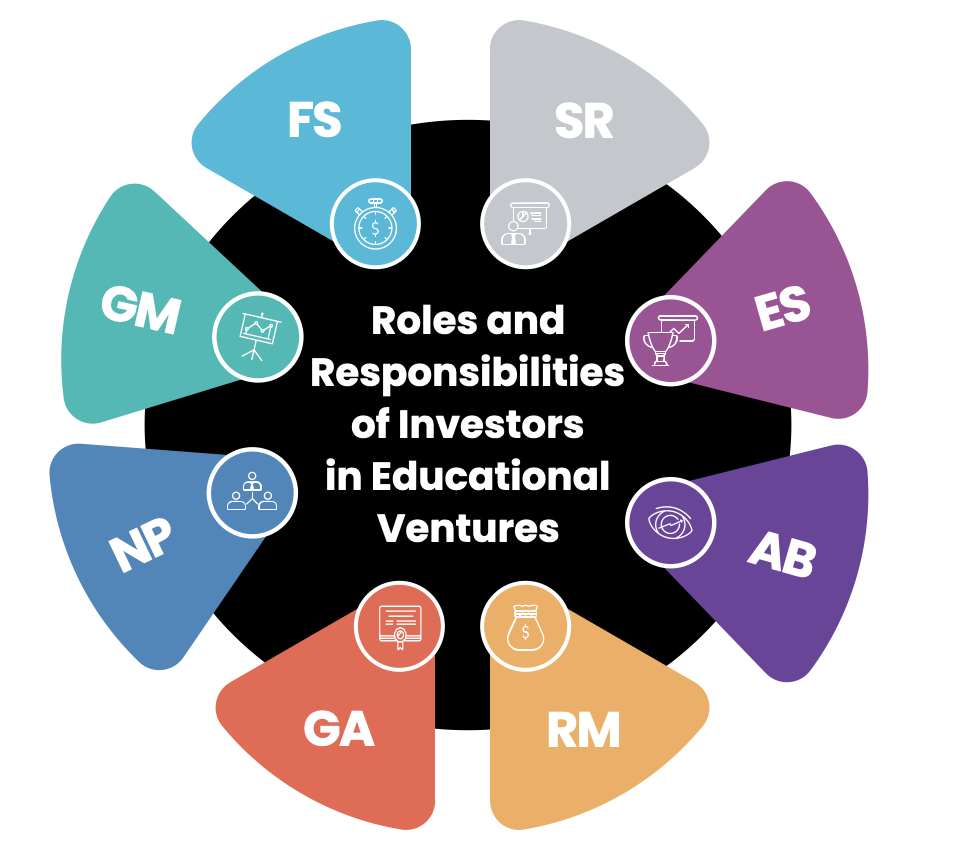 5. Risk Management
Contingency Planning
Due Diligence
In summary, risk management through due diligence and contingency planning 
is about thoroughly understanding and preparing for the risks associated with an investment in a venture. Due diligence provides a comprehensive understanding 
of the venture and its environment. At the same time, contingency planning 
prepares the investor and the venture for potential challenges, 
ensuring sustainability and resilience in adversity.
[Speaker Notes: In summary, risk management through due diligence and contingency planning is about thoroughly understanding and preparing for the risks associated with an investment in a venture. Due diligence provides a comprehensive understanding of the venture and its environment. At the same time, contingency planning prepares the investor and the venture for potential challenges, ensuring sustainability and resilience in adversity.
———
总之，通过尽职调查和应急计划进行风险管理是关于彻底了解和准备与投资风险相关的风险。尽职调查提供了对合资企业及其环境的全面了解。与此同时，应急计划使投资者和企业为潜在挑战做好准备，确保逆境中的可持续性和复原力。]
1
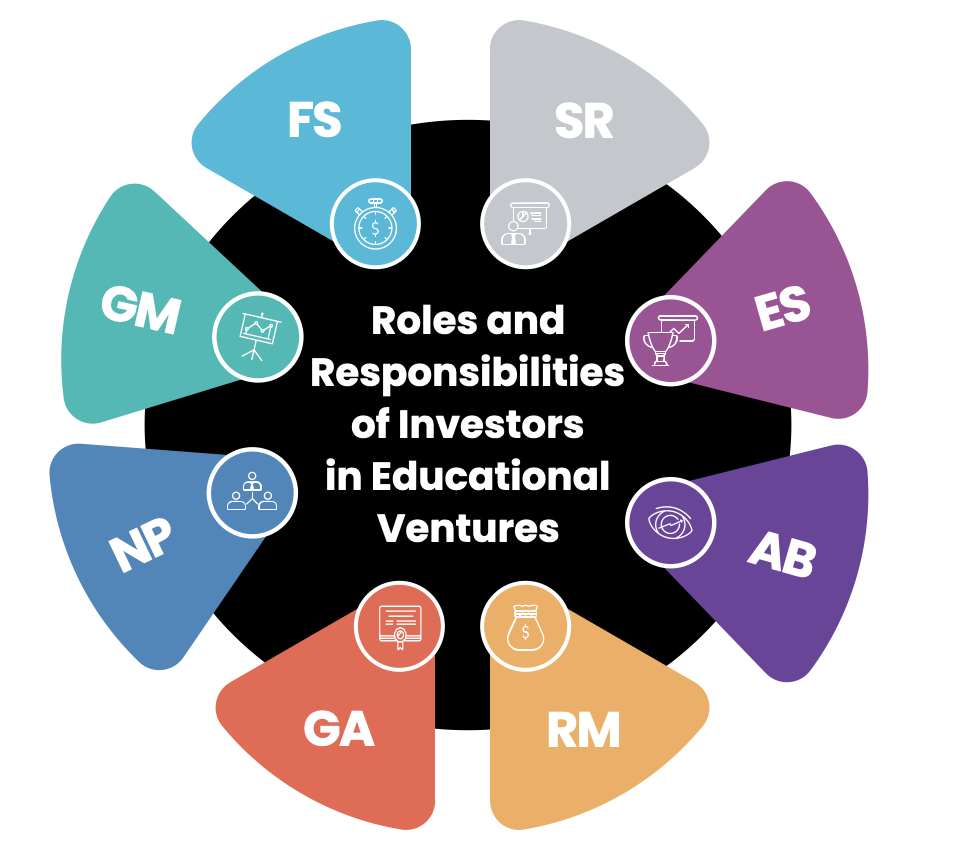 6. Advocacy and Branding
2
Endorsement
Promotion
A vote of confidence from a well-known investor can significantly enhance an educational venture's credibility in the market.
Using their reputation and platform to boost the venture's profile, drawing attention from potential clients or other stakeholders.
[Speaker Notes: The sixth side, investors in the education business have a role about Advocacy and Branding.
As follows: 
1. Promotion: Using their reputation and platform to boost the venture's profile, drawing attention from potential clients or other stakeholders.
And 2. Endorsement: A vote of confidence from a well-known investor can significantly enhance an educational venture's credibility in the market.
———
第六方面，教育行业的投资者在宣传和品牌方面发挥作用。

如下：
1.推广：利用他们的声誉和平台来提升企业的形象，吸引潜在客户或其他利益相关者的注意力。
和2。认可：知名投资者的信任投票可以显著提高教育企业在市场上的信誉。]
1
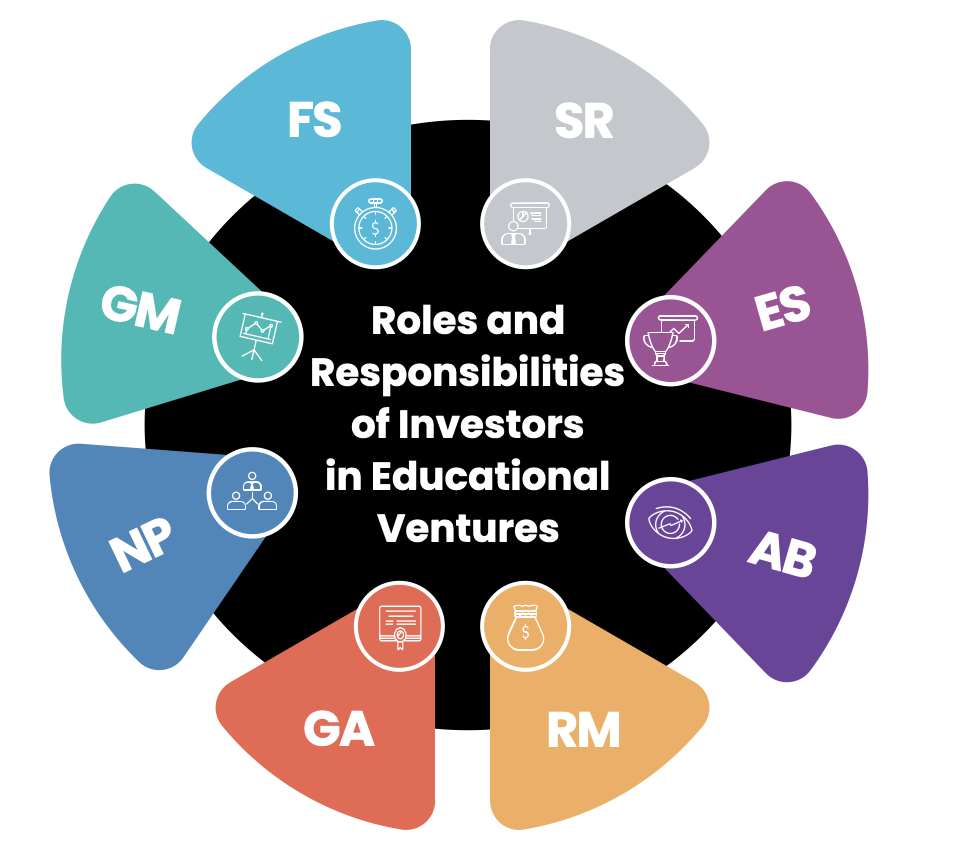 Promotion
Leveraging Reputation and Platform: Investors or influential educational sector figures can use their established reputation and networks to promote an academic venture. This could involve speaking at industry events, leveraging social media platforms, or utilizing traditional media channels.
Targeting Key Audiences: The aim is to draw the attention of potential clients, such as students, educational institutions, or other stakeholders in the education sector.          The promotional efforts should be tailored to resonate with these specific audiences.
Highlighting Unique Selling Propositions (USPs): Effective promotion emphasizes what makes the educational venture unique, whether it's innovative teaching methods, cutting-edge technology, exceptional faculty, or specialized course offerings.
Building Brand Awareness: Consistent promotion helps build brand recognition and awareness in the competitive education market. This can be crucial for new ventures trying to establish a foothold.
[Speaker Notes: Details about Promotion are as follows.
First, Leveraging Reputation and Platform: Investors or influential educational sector figures can use their established reputation and networks to promote an academic venture. This could involve speaking at industry events, leveraging social media platforms, or utilizing traditional media channels.
Second, Targeting Key Audiences: The aim is to draw the attention of potential clients, such as students, educational institutions, or other stakeholders in the education sector. The promotional efforts should be tailored to resonate with these specific audiences.
Third, Highlighting Unique Selling Propositions (USPs): Effective promotion emphasizes what makes the educational venture unique, whether it's innovative teaching methods, cutting-edge technology, exceptional faculty, or specialized course offerings.
Fourth, Building Brand Awareness: Consistent promotion helps build brand recognition and awareness in the competitive education market. This can be crucial for new ventures trying to establish a foothold.
———
有关晋升的详细信息如下。

首先，利用声誉和平台：投资者或有影响力的教育部门人士可以利用他们建立的声誉和网络来促进学术事业。这可能包括在行业活动中发言、利用社交媒体平台或利用传统媒体渠道。

第二，针对关键受众：目的是吸引潜在客户的注意，如学生、教育机构或教育部门的其他利益相关者。宣传工作应该量身定制，以引起这些特定受众的共鸣。

第三，突出独特的销售主张（USP）：有效的推广强调了教育企业的独特之处，无论是创新的教学方法、尖端技术、卓越的教师还是专业课程。

第四，建立品牌知名度：持续推广有助于在竞争激烈的教育市场中建立品牌知名度和知名度。对于试图建立立足点的新企业来说，这可能至关重要。]
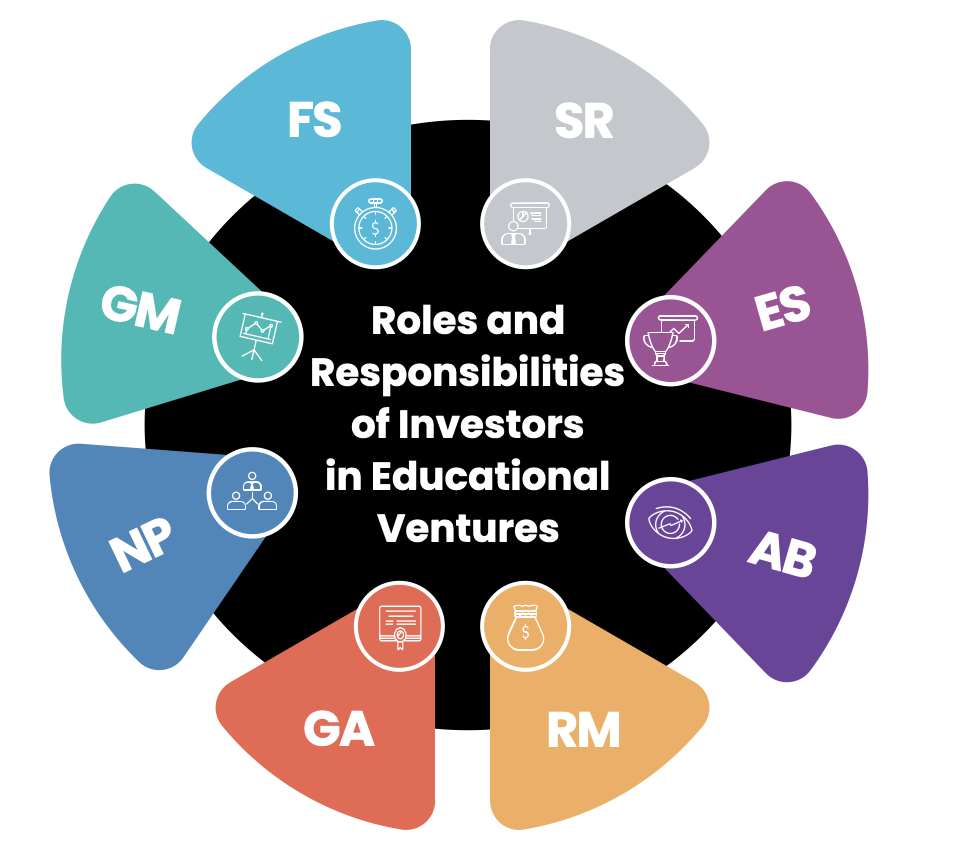 Endorsement
2
Enhancing Credibility: An endorsement from a well-known investor or an expert in the education sector can significantly boost a venture's credibility. This is particularly impactful in education, where trust and reputation are key customer deciding factors.
Serving as a Vote of Confidence: When a respected figure in the industry endorses a venture, it strongly signals potential customers and partners that the venture is worth considering and trustworthy.
Impact on Investor Attraction: Such endorsements can also attract further investment. Other investors often take cues from industry leaders, and an endorsement can lead to increased interest from additional funding sources.
Networking Opportunities: Endorsements can open doors to a broader network of contacts, partnerships, and resources within the educational sector. This can include introductions to potential clients, collaborators, and advisors.
Long-Term Brand Positioning: A high-profile endorsement can affect how the venture is perceived. It can position the venture as a leader and innovator in its field, which is especially beneficial in the dynamic and evolving educational landscape.
[Speaker Notes: And, Endorsement are as follows.
First, Enhancing Credibility: An endorsement from a well-known investor or an expert in the education sector can significantly boost a venture's credibility. This is particularly impactful in education, where trust and reputation are key customer deciding factors.
Second, Serving as a Vote of Confidence: When a respected figure in the industry endorses a venture, it strongly signals potential customers and partners that the venture is worth considering and trustworthy.
Third, Impact on Investor Attraction: Such endorsements can also attract further investment. Other investors often take cues from industry leaders, and an endorsement can lead to increased interest from additional funding sources.
Fourth, Networking Opportunities: Endorsements can open doors to a broader network of contacts, partnerships, and resources within the educational sector. This can include introductions to potential clients, collaborators, and advisors.
Fifth, Long-Term Brand Positioning: A high-profile endorsement can affect how the venture is perceived. It can position the venture as a leader and innovator in its field, which is especially beneficial in the dynamic and evolving educational landscape.
———-
而且，背书如下。

首先，增强信誉：知名投资者或教育部门专家的认可可以显著提高企业的信誉。这在教育中特别有影响，信任和声誉是关键的客户决定因素。

第二，作为信任投票：当行业中受人尊敬的人物认可一家企业时，它强烈向潜在客户和合作伙伴发出信号，该企业值得考虑和值得信赖。

第三，对投资者吸引力的影响：此类认可也可以吸引进一步的投资。其他投资者经常从行业领导者那里得到线索，认可可能会导致其他资金来源的兴趣增加。

第四，网络机会：背书可以为教育部门内更广泛的联系、伙伴关系和资源网络打开大门。这可能包括对潜在客户、合作者和顾问的介绍。

第五，长期品牌定位：备受瞩目的认可可能会影响企业的看法。它可以将该企业定位为该领域的领导者和创新者，这在充满活力和不断变化的教育环境中尤其有益。]
1
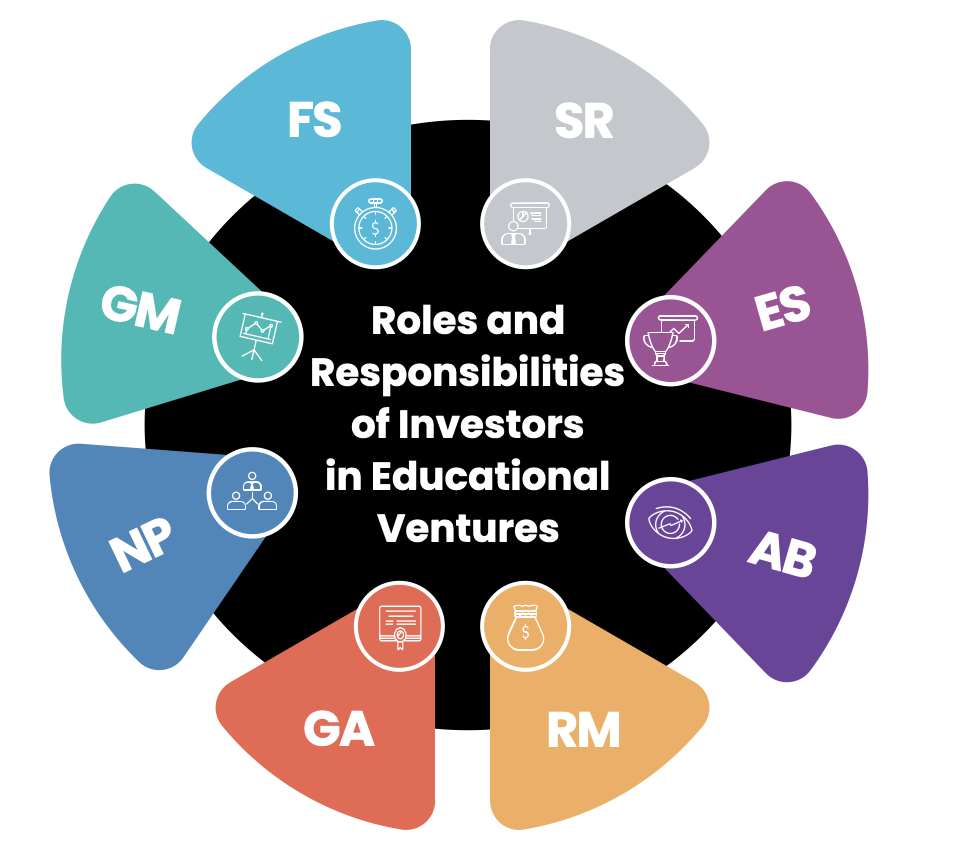 6. Advocacy and Branding
2
Endorsement
Promotion
In summary, advocacy and branding through promotion and endorsement are powerful tools for elevating an educational venture. They enhance visibility and credibility and open up numerous opportunities for growth, networking, and investment. The key is to ensure that these strategies are executed authentically and align with the core values and objectives of the educational venture.
[Speaker Notes: In summary, advocacy and branding through promotion and endorsement are powerful tools for elevating an educational venture. They enhance visibility and credibility and open up numerous opportunities for growth, networking, and investment. The key is to ensure that these strategies are executed authentically and align with the core values and objectives of the educational venture.
—-
总之，通过推广和认可进行宣传和品牌推广是提升教育事业的有力工具。它们提高了知名度和信誉，并为增长、网络和投资开辟了许多机会。关键是确保这些战略得到真实执行，并与教育企业的核心价值观和目标保持一致。]
1
3
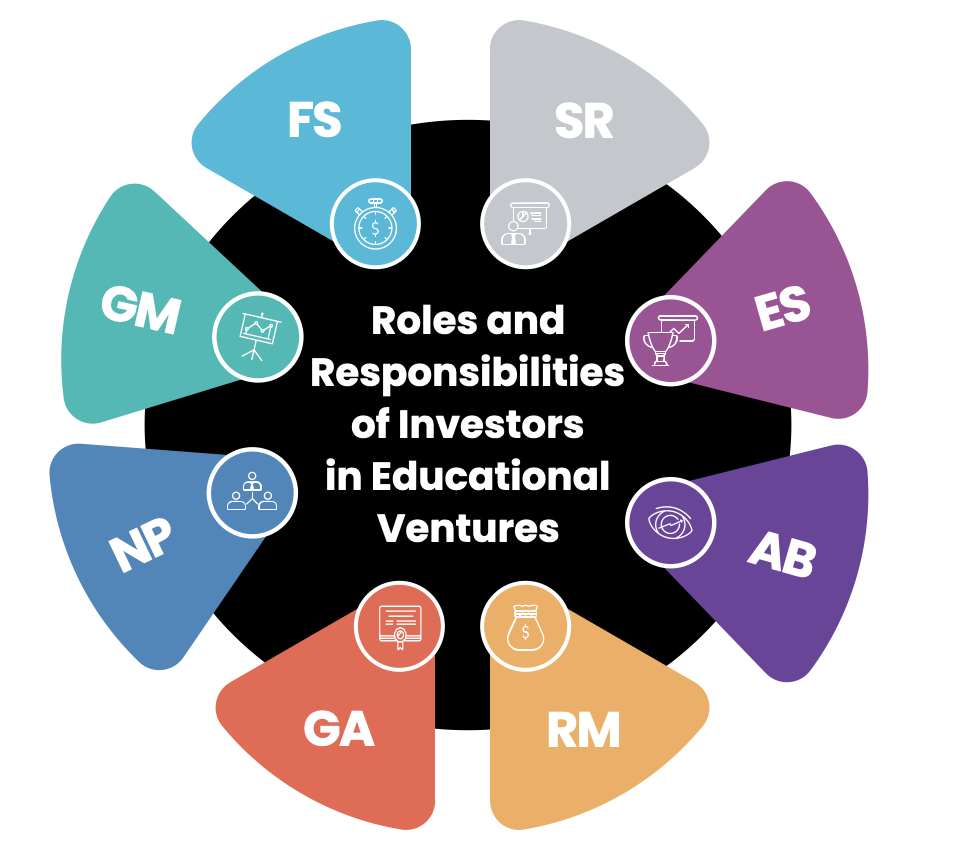 7. Exit Strategy
2
Buyout or Sale
Public Listing
Future Funding Rounds
Help facilitate a sale of the venture or its assets if such a move aligns with the strategic goals.
Guiding the venture towards an IPO 
(Initial Public Offering) 
if it grows to that scale.
Assisting the venture in securing further funding rounds if necessary.
[Speaker Notes: The seventh side, investors in the education business have a role about Exit Strategy.
As follows: 
1. Future Funding Rounds: Assisting the venture in securing further funding rounds if necessary.
2. Buyout or Sale: Help facilitate a sale of the venture or its assets if such a move aligns with the strategic goals.
And 3.  Public Listing: Guiding the venture towards an IPO (Initial Public Offering) if it grows to that scale.
——-
第七方面，教育业务的投资者在退出战略方面发挥作用。

如下：
1.未来融资回合：如有必要，协助企业获得更多轮融资。
2.收购或出售：如果此类举措符合战略目标，则帮助促进企业或其资产的出售。
和3。公开上市：如果企业发展到这种规模，则指导企业走向首次公开募股（首次公开募股）。]
1
Future Funding Rounds
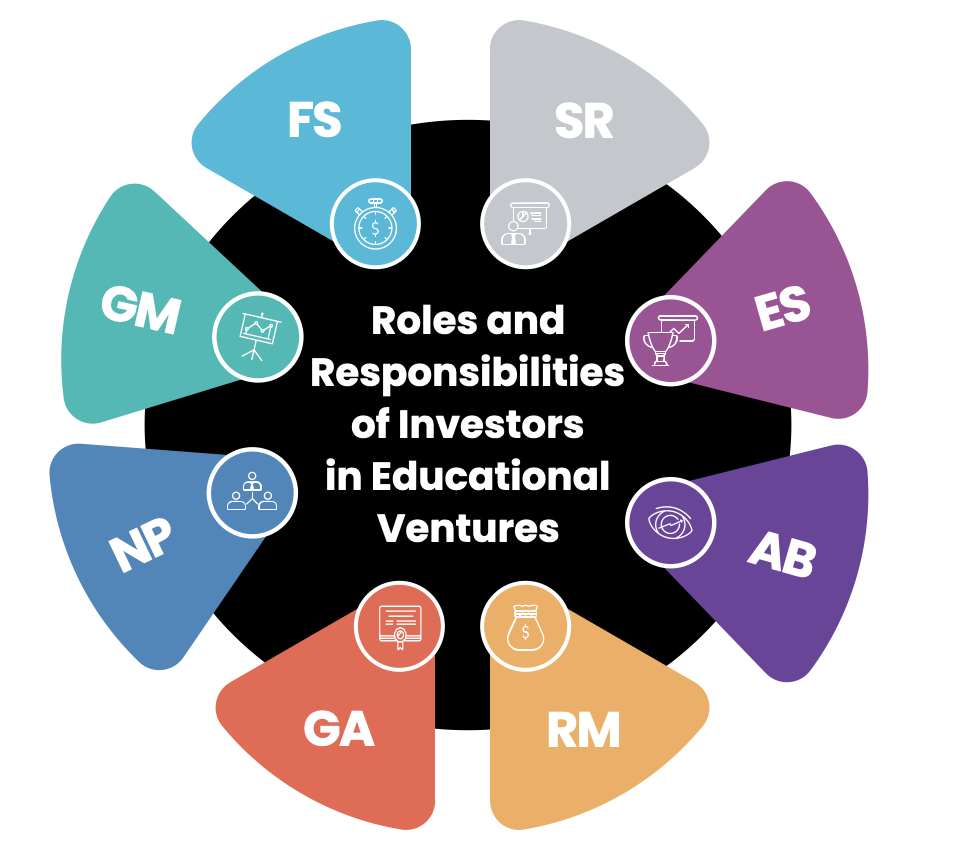 Preparation for Additional Investment: This involves preparing the venture for future funding rounds, which can be critical for growth and scaling. This includes refining the business model, enhancing the product or service, and improving financial performance.
Investor Relations and Networking: Building relationships with potential investors, venture capitalists, and angel investors. This network is essential for securing future funding.
Valuation Increase: Increasing the company's valuation through growth and strategic decisions. A higher valuation typically attracts more and larger investments.
Documentation and Compliance: Ensuring all necessary documentation and legal compliance are for new funding rounds. This includes financial statements, business plans, and due diligence materials.
[Speaker Notes: Details about Future Funding Rounds are as follows.
First, Preparation for Additional Investment: This involves preparing the venture for future funding rounds, which can be critical for growth and scaling. This includes refining the business model, enhancing the product or service, and improving financial performance.
Second, Investor Relations and Networking: Building relationships with potential investors, venture capitalists, and angel investors. This network is essential for securing future funding.
Third, Valuation Increase: Increasing the company's valuation through growth and strategic decisions. A higher valuation typically attracts more and larger investments.
Fourth, Documentation and Compliance: Ensuring all necessary documentation and legal compliance are for new funding rounds. This includes financial statements, business plans, and due diligence materials.
——-
未来一轮融资的详细信息如下。

首先，准备额外投资：这涉及为未来一轮融资做准备，这对增长和扩大规模至关重要。这包括完善商业模式，增强产品或服务，以及提高财务业绩。

第二，投资者关系和网络：与潜在投资者、风险资本家和天使投资者建立关系。这个网络对于获得未来的资金至关重要。

第三，估值增加：通过增长和战略决策提高公司的估值。更高的估值通常会吸引更多更大的投资。

第四，文件和合规性：确保所有必要的文件和法律合规性用于新一轮融资。这包括财务报表、业务计划和尽职调查材料。]
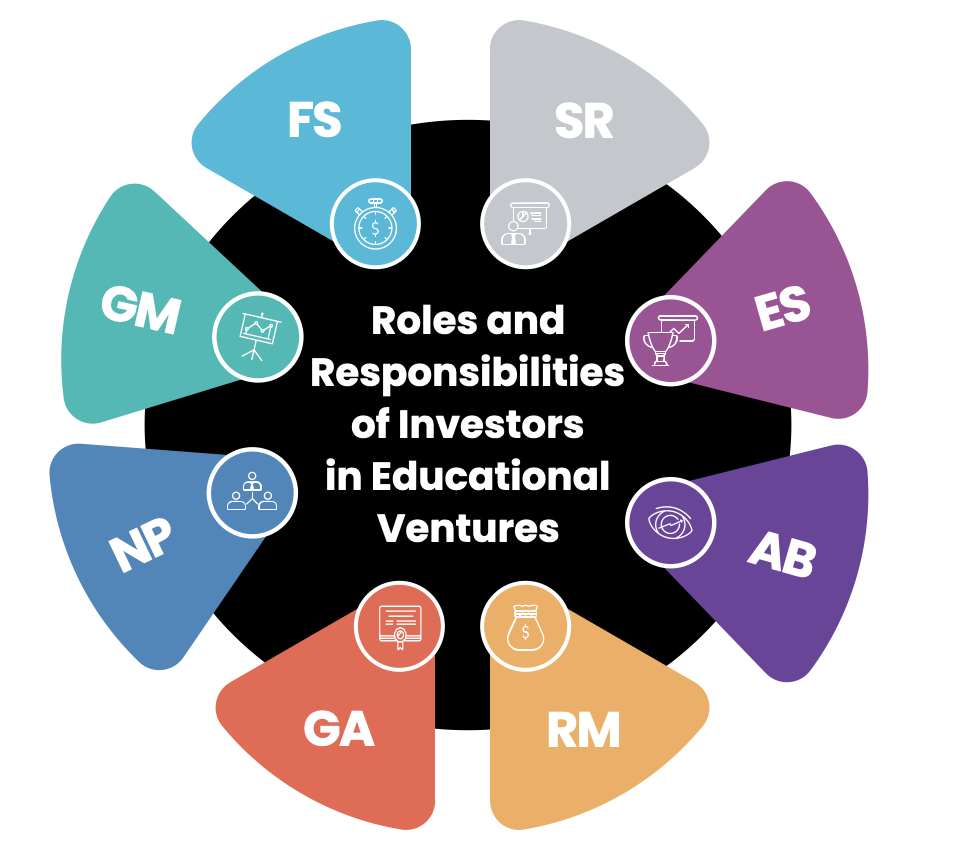 Buyout or Sale
2
Market Assessment: Understanding the current market conditions to determine the right time for a sale or buyout. This might involve analyzing market trends, competitor activities, and potential buyers.
Valuation and Negotiation: Determining the value of the business and negotiating with potential buyers. This process includes due diligence from the buyer's side and can be complex.
Preparation for Transition: Preparing the business for transition to new ownership. This includes streamlining operations, ensuring key employees are in place, and possibly staying on for a transitional period.
Legal and Financial Arrangements: Handling all legal and financial aspects of the sale, including contracts, payments, and any post-sale obligations.
[Speaker Notes: Next, Buyout or Sale are as follows.
First, Market Assessment: Understanding the current market conditions to determine the right time for a sale or buyout. This might involve analyzing market trends, competitor activities, and potential buyers.
Second, Valuation and Negotiation: Determining the value of the business and negotiating with potential buyers. This process includes due diligence from the buyer's side and can be complex.
Third, Preparation for Transition: Preparing the business for transition to new ownership. This includes streamlining operations, ensuring key employees are in place, and possibly staying on for a transitional period.
Fourth, Legal and Financial Arrangements: Handling all legal and financial aspects of the sale, including contracts, payments, and any post-sale obligations.
——-
接下来，买断或销售如下。

首先，市场评估：了解当前的市场状况，以确定出售或收购的正确时机。这可能涉及分析市场趋势、竞争对手活动和潜在买家。

第二，估值和谈判：确定业务价值并与潜在买家谈判。这个过程包括买方方面的尽职调查，可能很复杂。

第三，为过渡做准备：为业务过渡到新所有权做好准备。这包括简化运营，确保关键员工到位，并可能停留过渡期。

第四，法律和财务安排：处理销售的所有法律和财务方面，包括合同、付款和任何售后义务。]
3
Public Listing (IPO)
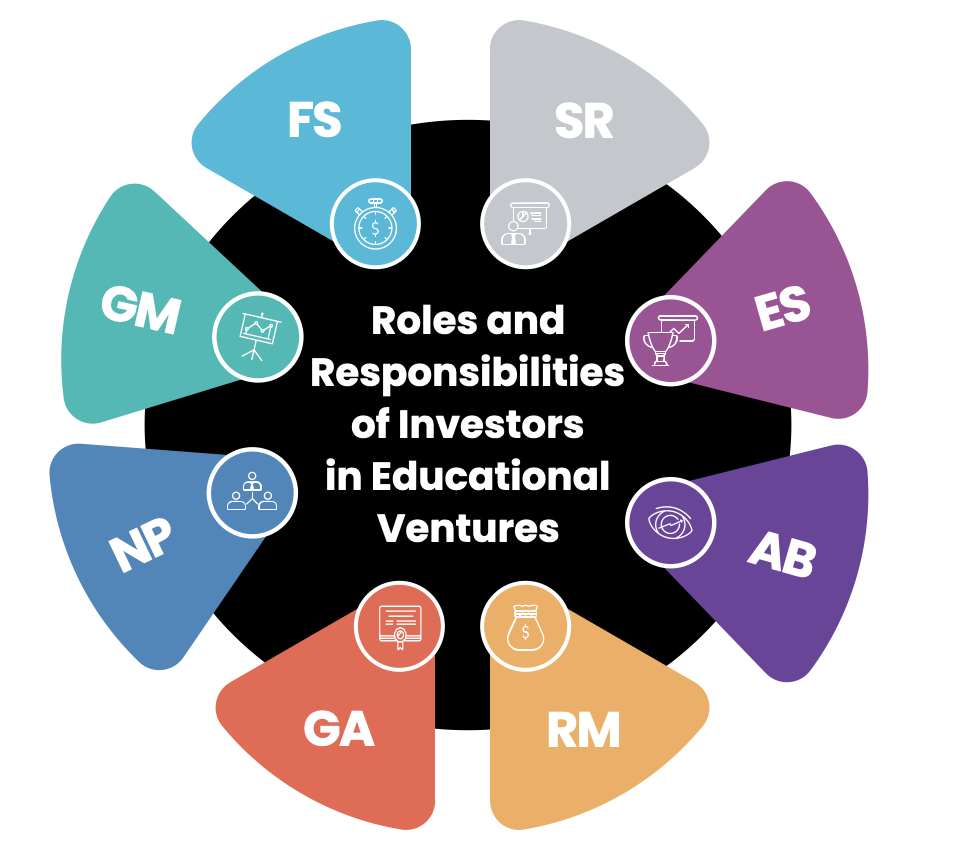 Growth and Scalability: Ensuring the venture has reached a scale that justifies a public offering. This often means significant revenue and growth trajectories.
Regulatory Compliance: Meeting the stringent requirements for public companies, including financial reporting standards, governance structures, and transparency.
Market Perception: Building a strong brand and market perception is critical for a successful IPO. This includes public relations, marketing, and sometimes pre-IPO funding rounds to boost valuation.
IPO Process: Managing the complex process of an IPO, which involves investment bankers, lawyers, accountants, and the Securities and Exchange Commission (SEC) in the case of the United States.
Post-IPO Management: Planning for life as a public company, including investor relations, stock market performance monitoring, and adherence to new regulatory and reporting standards.
[Speaker Notes: And, Public Listing (IPO) are as follows.
First, Growth and Scalability: Ensuring the venture has reached a scale that justifies a public offering. This often means significant revenue and growth trajectories.
Second, Regulatory Compliance: Meeting the stringent requirements for public companies, including financial reporting standards, governance structures, and transparency.
Third, Market Perception: Building a strong brand and market perception is critical for a successful IPO. This includes public relations, marketing, and sometimes pre-IPO funding rounds to boost valuation.
Fourth, IPO Process: Managing the complex process of an IPO, which involves investment bankers, lawyers, accountants, and the Securities and Exchange Commission (SEC) in the case of the United States.
Fifth, Post-IPO Management: Planning for life as a public company, including investor relations, stock market performance monitoring, and adherence to new regulatory and reporting standards.
——-
并且，公开上市（IPO）如下。

首先，增长和可扩展性：确保合资企业已达到公开发行合理的规模。这通常意味着重要的收入和增长轨迹。

第二，监管合规性：满足对上市公司的严格要求，包括财务报告标准、治理结构和透明度。

第三，市场感知：建立强大的品牌和市场感知对成功的首次公开募股至关重要。这包括公共关系、营销，有时还包括IPO前融资回合，以提高估值。

第四，首次公开募股流程：管理首次公开募股的复杂过程，涉及美国的投资银行家、律师、会计师和证券交易委员会（SEC）。

第五，首次公开募股后管理：规划上市公司的生活，包括投资者关系、股市业绩监测以及遵守新的监管和报告标准。]
1
3
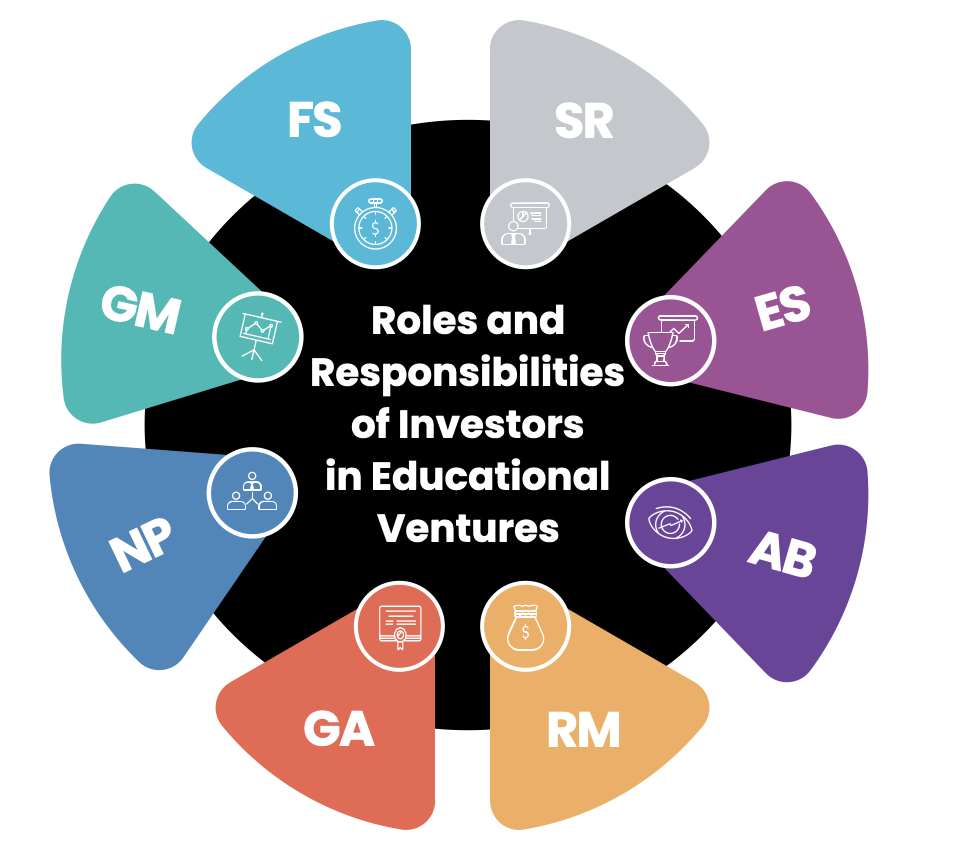 7. Exit Strategy
2
Buyout or Sale
Public Listing
Future Funding Rounds
In summary, an exit strategy is about preparing for and executing the transition of business ownership or the monetization of an investment. Whether through future funding rounds, a buyout or sale, or a public listing, each path requires careful planning, market understanding, and strategic execution. The chosen strategy should align with the business's 
and its stakeholders' long-term goals.
[Speaker Notes: In summary, an exit strategy is about preparing for and executing the transition of business ownership or the monetization of an investment. Whether through future funding rounds, a buyout or sale, or a public listing, each path requires careful planning, market understanding, and strategic execution. The chosen strategy should align with the business's and its stakeholders' long-term goals.
——-
总之，退出战略是关于准备和执行企业所有权的过渡或投资货币化。无论是通过未来的融资回合、收购或出售，还是公开上市，每条路径都需要仔细规划、市场理解和战略执行。选择的战略应与企业及其利益相关者的长期目标保持一致。]
1
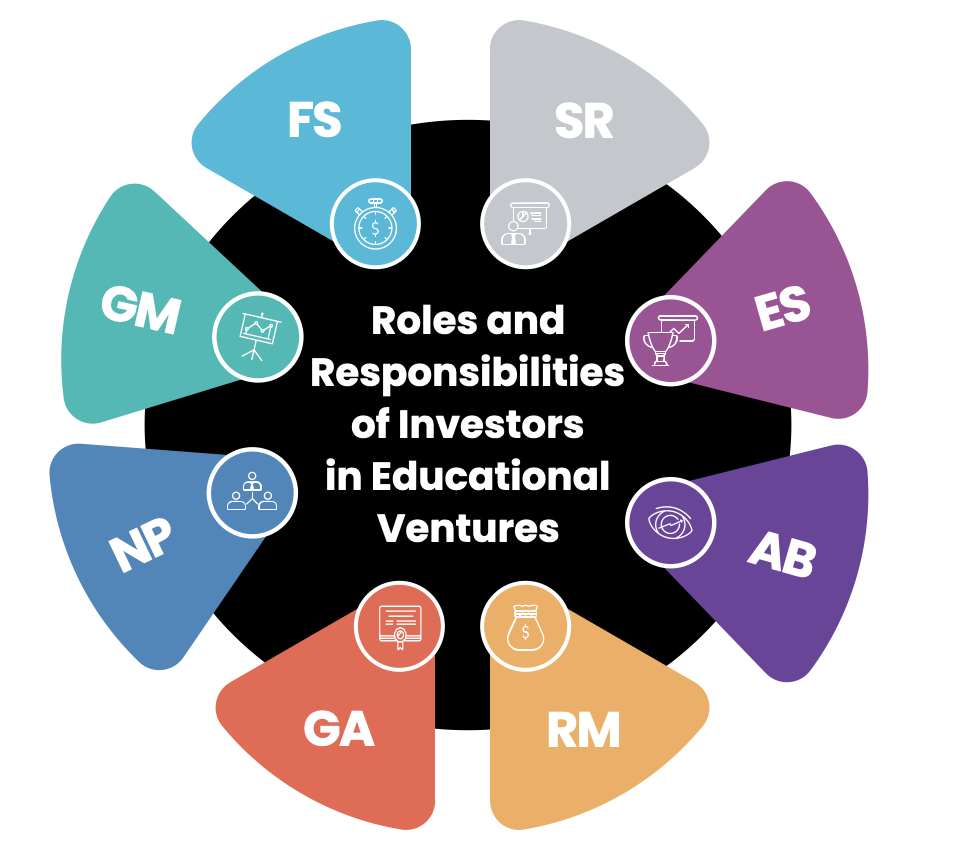 8. Ethical and Social Responsibilities
2
Educational Impact
Sustainability
Advocating for sustainable practices regarding environmental impact and long-term business viability.
Ensuring the venture balances profitability and educational quality or impact.
[Speaker Notes: The eighth side, investors in the education business have a role about Ethical and Social Responsibilities.
As follows: 
1. Educational Impact: Ensuring the venture balances profitability and educational quality or impact.
And 2. Sustainability: Advocating for sustainable practices regarding environmental impact and long-term business viability.
——
第八方面，教育行业的投资者在道德和社会责任方面发挥作用。

如下：
1.教育影响：确保风险投资平衡盈利能力和教育质量或影响。
和2。可持续性：倡导有关环境影响和长期商业可行性的可持续实践。]
1
Educational Impact
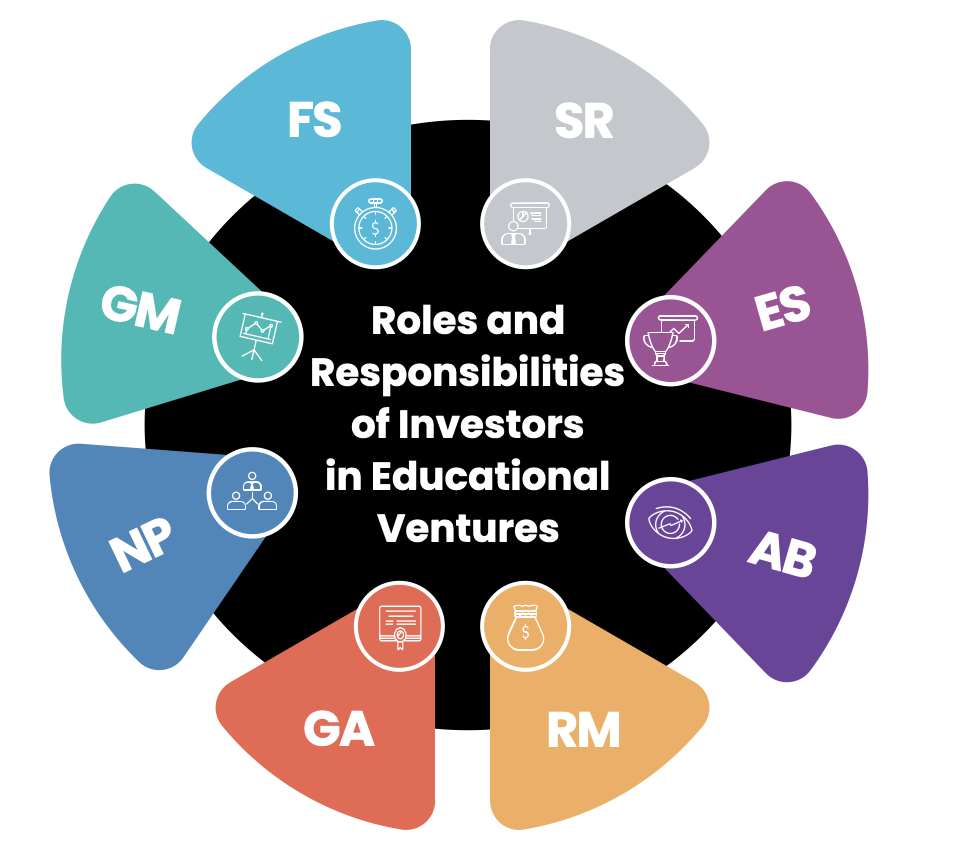 Balance between Profitability and Quality: Educational ventures must balance being financially viable and providing high-quality education. This involves ensuring that the pursuit of profit does not compromise educational standards and outcomes.
Accessibility and Inclusivity: A commitment to making education accessible to diverse students, including those from underprivileged backgrounds or with special needs. This includes offering scholarships, flexible payment options, or developing inclusive curricula.
Outcome-Focused Approach: Focusing on the educational outcomes and impact on students, such as knowledge acquisition, skill development, and employability. Ventures should regularly assess and improve their educational offerings based on these outcomes.
Ethical Practices in Marketing and Enrollment: Conduct ethical marketing practices that accurately represent educational services and avoid misleading students about potential outcomes.
Stakeholder Engagement: Involving various stakeholders, including students, educators, and the community, in decision-making processes to ensure the venture aligns with broader educational needs and values.
[Speaker Notes: Details about Educational Impact are as follows.
First, Balance between Profitability and Quality: Educational ventures must balance being financially viable and providing high-quality education. This involves ensuring that the pursuit of profit does not compromise educational standards and outcomes.
Second, Accessibility and Inclusivity: A commitment to making education accessible to diverse students, including those from underprivileged backgrounds or with special needs. This includes offering scholarships, flexible payment options, or developing inclusive curricula.
Third, Outcome-Focused Approach: Focusing on the educational outcomes and impact on students, such as knowledge acquisition, skill development, and employability. Ventures should regularly assess and improve their educational offerings based on these outcomes.
Fourth, Ethical Practices in Marketing and Enrollment: Conduct ethical marketing practices that accurately represent educational services and avoid misleading students about potential outcomes.
Fifth, Stakeholder Engagement: Involving various stakeholders, including students, educators, and the community, in decision-making processes to ensure the venture aligns with broader educational needs and values.
————-
关于教育影响的详细信息如下。

首先，盈利能力和质量之间的平衡：教育企业必须在经济上可行和提供高质量的教育之间取得平衡。这涉及确保追求利润不会损害教育标准和成果。

第二，可及性和包容性：致力于让不同的学生获得教育，包括来自贫困背景或有特殊需求的学生。这包括提供奖学金、灵活的支付选项或开发包容性课程。

第三，以结果为中心的方法：关注教育成果和对学生的影响，如知识获取、技能发展和就业能力。风险投资企业应根据这些结果定期评估和改进其教育产品。

第四，营销和注册的道德实践：实施准确代表教育服务的道德营销实践，避免就潜在结果误导学生。

第五，利益相关者参与：让包括学生、教育工作者和社区在内的各种利益相关者参与决策过程，以确保企业符合更广泛的教育需求和价值观。]
Sustainability
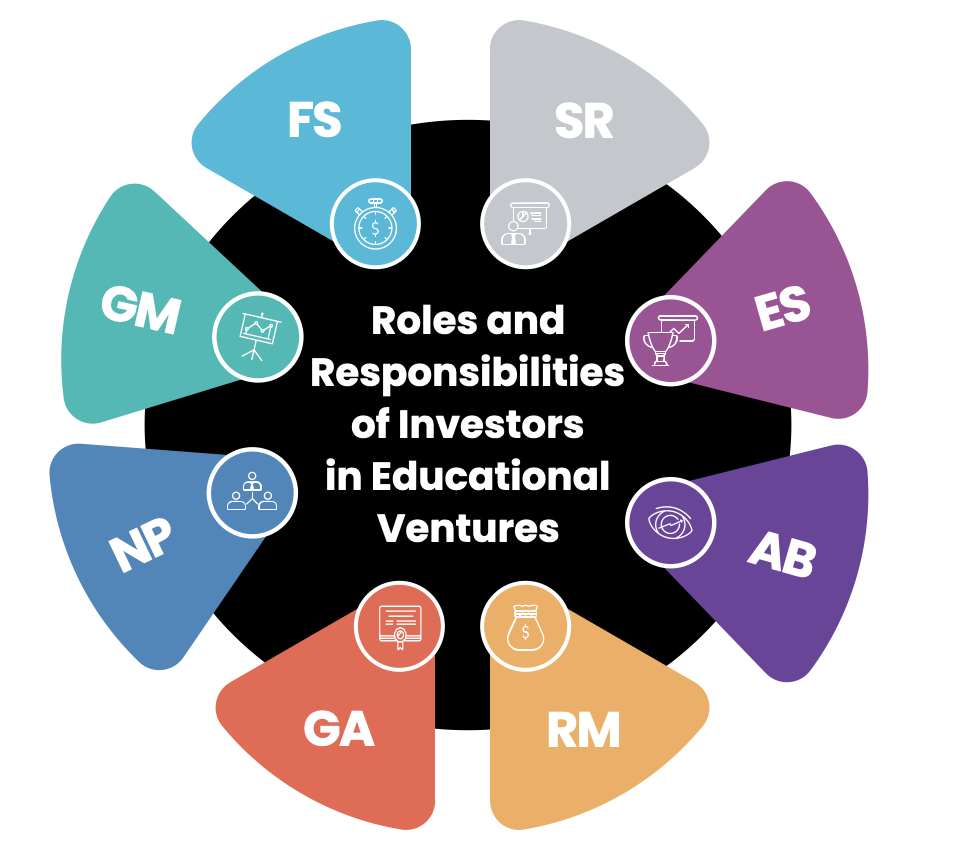 2
Environmental Sustainability: Implementing eco-friendly practices in operations,                such as reducing waste, using sustainable materials, and minimizing carbon footprint.        This is increasingly important as environmental concerns become more prominent.
Long-Term Business Viability: Ensuring the long-term sustainability of the business through sound financial management, strategic planning, and adaptability to changing market and educational trends.
Social Responsibility: Contributing positively to society, which can include community engagement, supporting local initiatives, or participating in charitable activities related to education.
Sustainable Growth Strategies: Adopting sustainable growth strategies that do not compromise the quality of education. This might involve measured expansion, strategic partnerships, and continuous innovation in educational offerings.
Ethical Labor Practices: Ensuring fair labour practices, including fair wages, professional development opportunities, and a healthy work environment for all employees.
[Speaker Notes: And, Sustainability are as follows.
First, Environmental Sustainability: Implementing eco-friendly practices in operations, such as reducing waste, using sustainable materials, and minimizing carbon footprint. This is increasingly important as environmental concerns become more prominent.
Second, Long-Term Business Viability: Ensuring the long-term sustainability of the business through sound financial management, strategic planning, and adaptability to changing market and educational trends.
Third, Social Responsibility: Contributing positively to society, which can include community engagement, supporting local initiatives, or participating in charitable activities related to education.
Fourth, Sustainable Growth Strategies: Adopting sustainable growth strategies that do not compromise the quality of education. This might involve measured expansion, strategic partnerships, and continuous innovation in educational offerings.
Fifth, Ethical Labor Practices: Ensuring fair labour practices, including fair wages, professional development opportunities, and a healthy work environment for all employees.
———-
而且，可持续性如下。

首先，环境可持续性：在运营中实施环保做法，如减少废物、使用可持续材料和尽量减少碳足迹。随着环境问题变得更加突出，这一点变得越来越重要。

第二，长期业务可行性：通过健全的财务管理、战略规划以及适应不断变化的市场和教育趋势，确保业务的长期可持续性。

第三，社会责任：为社会做出积极贡献，这可以包括社区参与、支持当地倡议或参与与教育相关的慈善活动。

第四，可持续增长战略：采取不影响教育质量的可持续增长战略。这可能涉及适度的扩张、战略伙伴关系和教育产品的持续创新。

第五，道德劳动实践：确保公平的劳动实践，包括公平的工资、专业发展机会和所有员工的健康工作环境。]
1
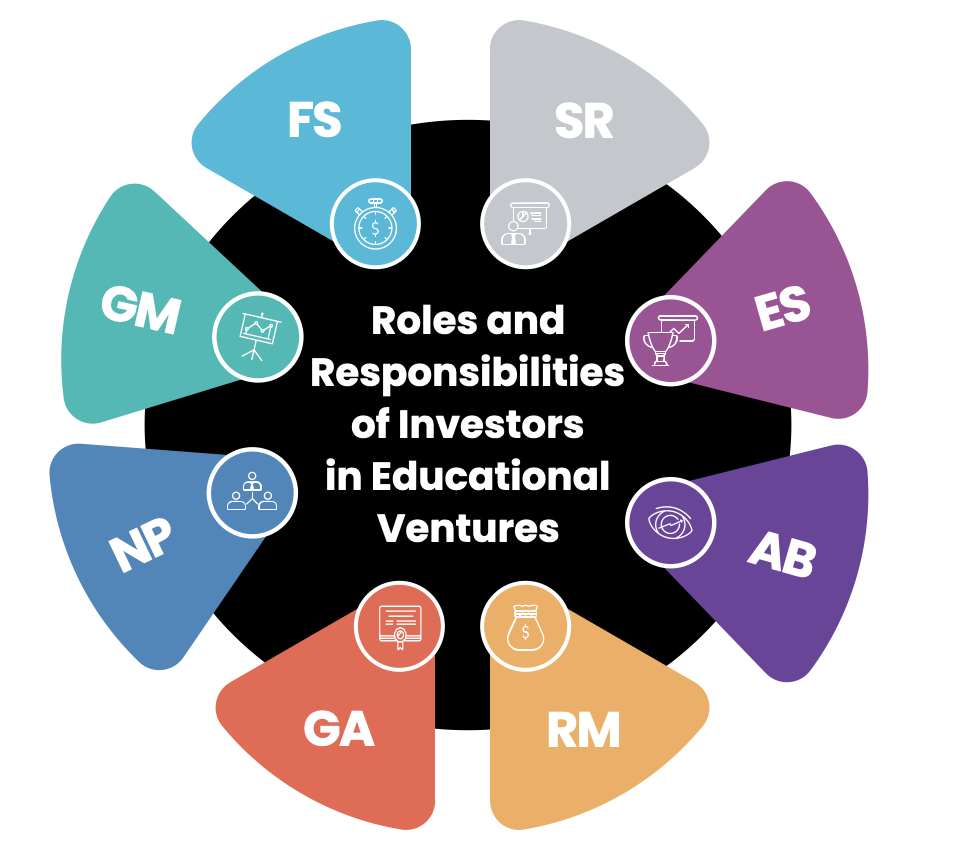 8. Ethical and Social Responsibilities
2
Sustainability
Educational Impact
In summary, ethical and social responsibilities in educational ventures revolve around creating a positive educational impact while maintaining sustainable practices. These responsibilities reflect a commitment to delivering quality education, being environmentally and socially responsible, and ensuring the long-term viability of the venture. Balancing these aspects requires a strategic approach that aligns business goals with ethical and social values.
[Speaker Notes: In summary, ethical and social responsibilities in educational ventures revolve around creating a positive educational impact while maintaining sustainable practices. These responsibilities reflect a commitment to delivering quality education, being environmentally and socially responsible, and ensuring the long-term viability of the venture. Balancing these aspects requires a strategic approach that aligns business goals with ethical and social values.
——-
总之，教育企业的道德和社会责任围绕着在保持可持续实践的同时创造积极的教育影响。这些责任反映了对提供优质教育、对环境和社会负责以及确保企业长期生存的承诺。平衡这些方面需要一种战略方法，将业务目标与道德和社会价值观保持一致。]
FS
SR
GM
NP
ES
AB
RM
GA
In summary, the role of an investor in educational ventures is multifaceted. While their primary objective might be a return on investment, there's an added responsibility to ensure that the venture delivers quality education and makes a positive societal impact in the education sector. This delicate balance makes 
the investor's role in educational ventures challenging 
and rewarding.
Roles and 
Responsibilities 
of Investors 
in Educational 
Ventures
[Speaker Notes: In summary, the role of an investor in educational ventures is multifaceted. While their primary objective might be a return on investment, there's an added responsibility to ensure that the venture delivers quality education and makes a positive societal impact in the education sector. This delicate balance makes the investor's role in educational ventures challenging and rewarding.
———-
总之，教育企业投资者的作用是多方面的。虽然他们的主要目标可能是投资回报，但还有责任确保该企业提供优质教育并对教育部门产生积极的社会影响。这种微妙的平衡使投资者在教育企业中的作用具有挑战性和回报性。]